Modele zysku
Adrian Slywotzky The Art Of Profitability
1
Model indywidualnych rozwiązań dla klientów (FanTech)
nakierowanie na pozyskiwanie klientów, każdego roku pozyskanie i utrzymanie określonej liczby firm - klientów – nie za dużej, aby zrozumieć ich potrzeby, aktywne ich wyszukiwanie, zdefiniowanie profilu, wysłanie tam pracowników na 2 – 3 miesiące, aby się nauczyli wszystkiego o tej firmie – ich systemów, na czym takiemu klientowi zależy, potem jak już klient korzysta z usług, poświęcenie ogromnej ilości czasu na poprawne zintegrowanie systemów, potem już tylko jeden pracownik może obsługiwać firmę, bo systemy są zintegrowane (informatyczne, księgowe) nawet część 1 etatu wystarcza potem do obsługi klienta, duża wydajność pracy pracowników. Zainwestuj czas i energię w zrozumienie i nauczenie się wszystkiego o swoich klienta. Wtedy użyj wiedzy, aby stworzyć rozwiązania dedykowane konkretnie dla nich. Będziesz ponosić straty w którym okresie, ale zarobisz dużo w długim okresie.
2
Model indywidualnych rozwiązań dla klientów
Przy sprzedaży sprzętu komputerowego czy telekomunikacyjnego oprócz sprzętu warto oferować instalację u klienta i obsługę, ponieważ często mniejsi klienci potrzebują z tym pomocy, często również dodatkowo poproszą o pomoc z uproszczeniem systemów jakie są u nich – zarówno rozwiązań sprzętowych (ulepszyć te systemy) jak i programistycznych jakie są zainstalowane na tych komputerach (a być może poproszą o poradę jak te systemy zmienić albo wymienić) – w ten sposób buduje się wieloletnią więź z klientami i poszerza ofertę.
3
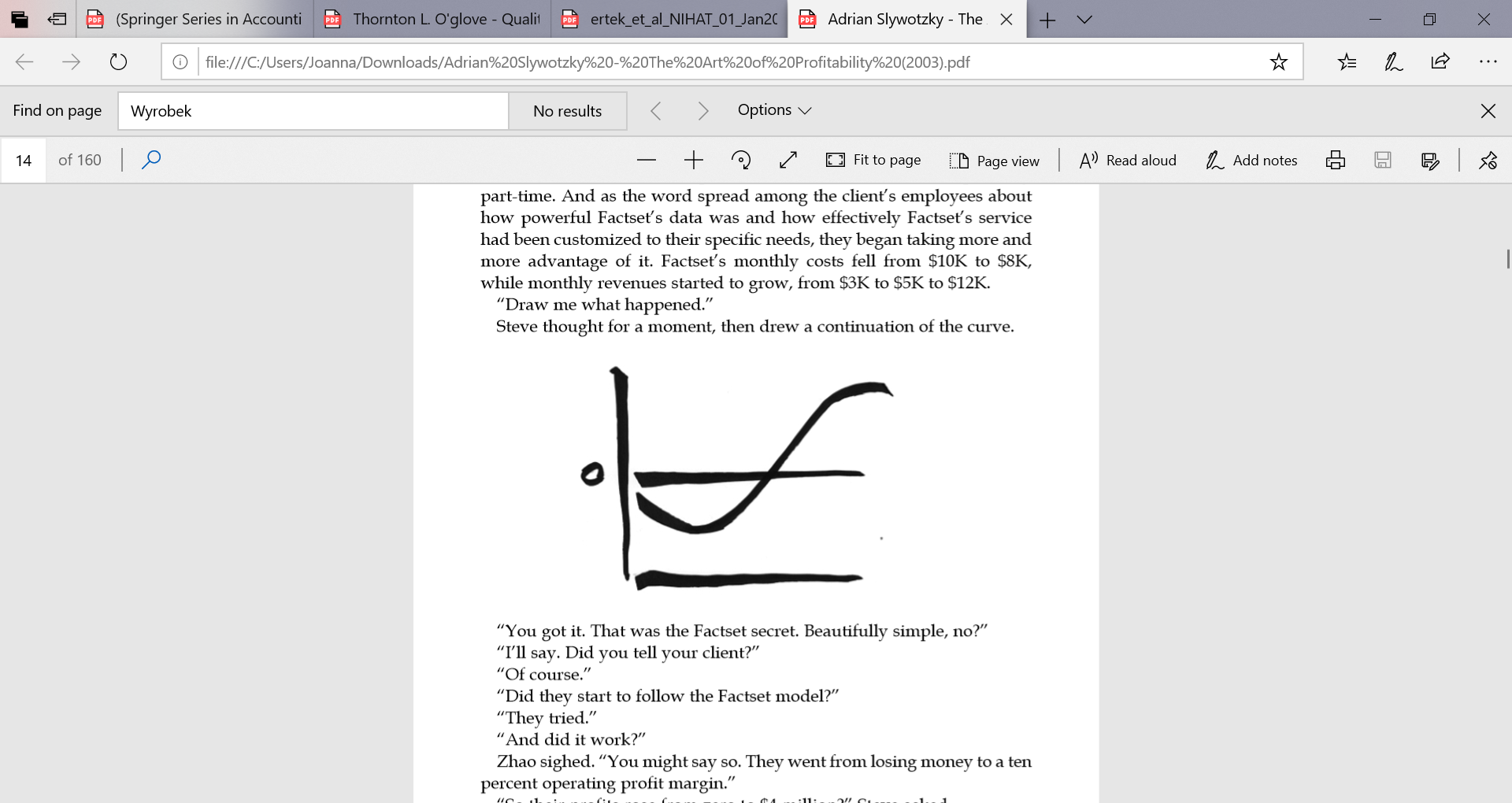 4
Model piramidy (Mattel, Barbie)
Kiedy pojawiają się naśladowcy/konkurenci, wtedy oprócz „normalnych” produktów zaczyna się produkcję wyrobów które przypominają jakością naśladowców po obniżonej cenie – nie ma na tym prawie żadnego zysku, ale się nie pozwala konkurentom na wejście na rynek
Klienci zaczynający od tych tanich produktów powoli zaczną kupować także droższe produkty, ale ważne, aby od początku byli wierni jednej marce (lalki, akcesoria, dodatki, itd.)
Szeroka oferta cenowa produktów – od bardzo tanich po bardzo drogie, designerskie, klienci z wiekiem będą zarabiali coraz więcej i starsi klienci kupią te designerskie produkty
W ten sposób powstaje piramida oferty produktowej z najdroższymi i najbardziej rentownymi produktami na samej górze
Oprócz zabawek piramidy produktowe występują w produkcji samochodów (tanie samochody, droższe, super drogie), paliwa, telefony komórkowe, karty kredytowe, markowe zegarki
Częstym błędem jest brak odpowiedniej reklamy najdroższych produktów
Warunkiem sukcesu jest to, że klienci także tworzą piramidę (co do dochodów)
5
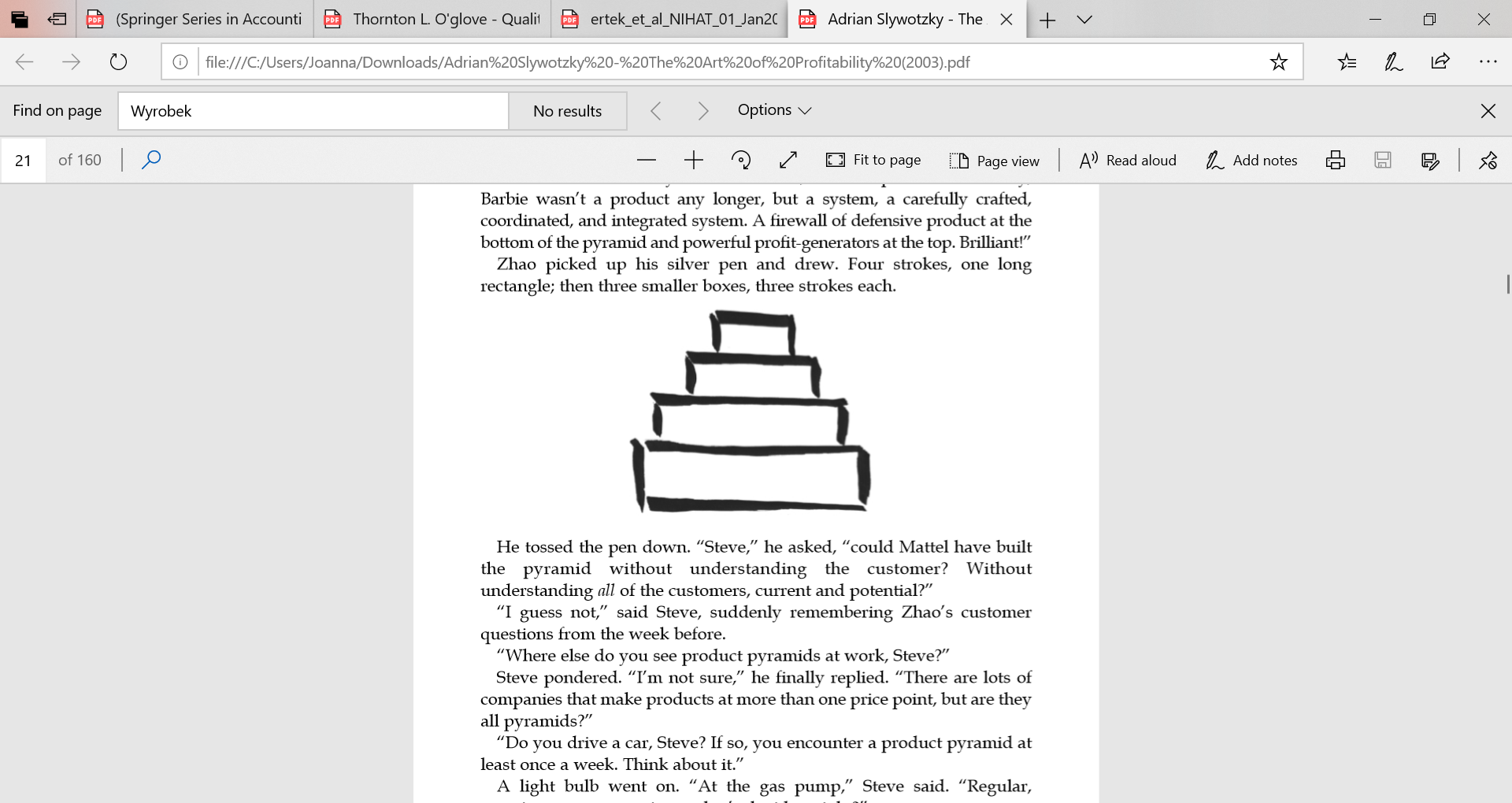 6
Model wielokomponentowy (Coca Cola)
Wiele przedsiębiorstw składa się z różnych części o różnej rentowności, często ta rentowność jest zmienna – raz wysoka, raz niska, a raz przeciętna,
Na przykład Coca Cola sprzedaje napoje z automatów, w sklepach, w restauracjach, w pubach i cena dokładnie tego samego produktu jest drastycznie inna jeżeli przeliczyć ją na litr napoju,
Strategia bazuje na różnej elastyczności cenowej różnych grup klientów (w różnych sytuacjach czy też różni klienci mają inną elastyczność cenową),
Często ten sam klient kupuje Coca Colę w różnych punktach cenowych w zależności od sytuacji
Ten sam produkt, ale wiele różnych działalności (maszyny wendingowe, sprzedaż przez puby i restauracje, sprzedaż w sklepach)
Ten sam klient zachowuje się inaczej w różnych sytuacjach, w różnych sytuacjach ma różną wrażliwość cenową.
7
Model wielokomponentowy (hotel, księgarnia)
Wiele różnych komponentów: pokój dla jednej osoby na jedną noc, inny produkt to jednodzienne seminarium dla 20 osób, albo trzydniowa konwencja (konferencja) dla tysiąca osób, pokoje są te same ale używane w zupełnie inny sposób, z różną marżą zysku,
W księgarni sprzedaje się te same książki, ale są klienci indywidualni, są różne grupy czytelników (np. komiksy), sprzedaż przez stronę internetową, zakupy robione przez przedsiębiorstwa i instytucje
Czyli trzeba szukać nowych grup klientów lub nowych sytuacji kiedy chcieliby oni kupić dany produkt – na przykład księgarnia może dzwonić do korporacji i proponować interesujące dla nich książki, aby rozwinąć segment sprzedaży dla korporacji, potem szukanie lokalnych grup czytelników (szkoły), każda grupa klientów z tych opisanych to inny rodzaj działalności, inaczej kupują książki, trzeba dać im taką możliwość
Nie trzeba inwestować w nowe aktywa (albo bardzo niewiele) tylko zacząć poszukiwać aktywnie tych różnych komponentów zysku
Tzw. outbound model (rozszerzona sprzedaż o nowe rodzaje komponentów)
8
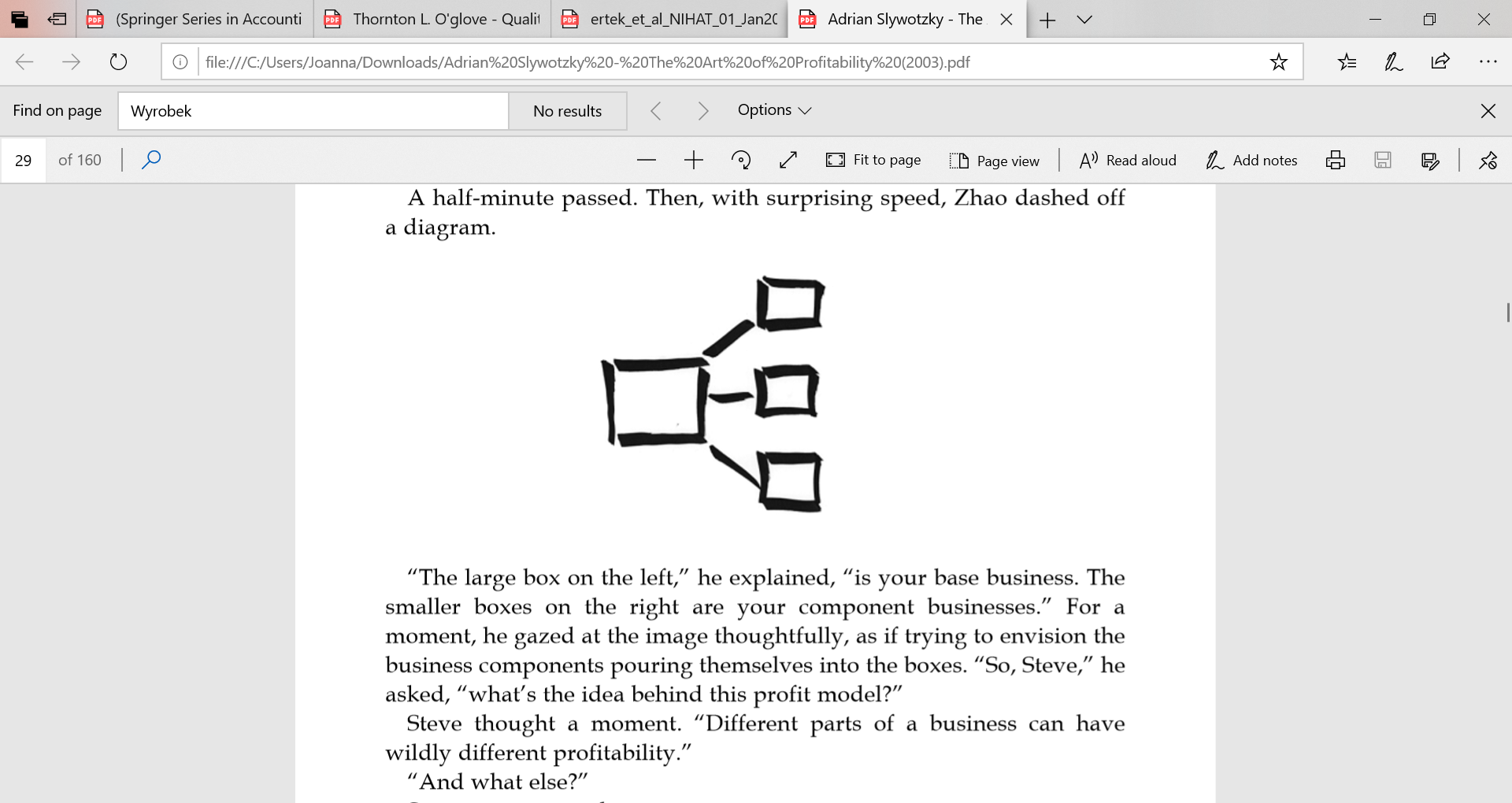 9
Model centralki (switchboard profit)
Produkcje telewizyjne mają ograniczone środki na realizację seriali, więc aby dostać kontrakt producenci muszą stworzyć sami atrakcyjną paczkę składającą się z aktorów, dobrego scenariusza (screenwriterów), scenarzystów oraz reżysera, którzy zwykle pochodzą z różnych agencji i zbiera się ich w paczkę na potrzeby danego kontraktu
Aby studia filmowe chciały współpracować z takim producentem/agentem, trzeba kontrolować od 15% do 20% rynku, czyli współpracować z 15% - 20% studiów filmowych (być ich agentem), wtedy pozostałe też będą korzystały z usług takiego agenta, bo ma silną pozycję
To daje silną pozycję negocjacyjną z telewizją, dającą możliwość wynegocjowania nie 12 mln USD za kontrakt, ale 15 mln USD. Premia agenta z 0.5 mln USD dzięki takiemu podejściu rośnie do 1.5 mln USD
W momencie kiedy agent reprezentuje 200 – 300 aktorów szanse na dobranie aktora do roli gwałtownie rosną
Rentowność rośnie około 7 razy jak się to wszystko zbierze razem
10
Model centralki
Podobny efekt można uzyskać ze sprzedaży sprzętu telekomunikacyjnego, kiedy oferuje się produkty różnych producentów, konsultantów, oraz dobiera oprogramowanie,
11
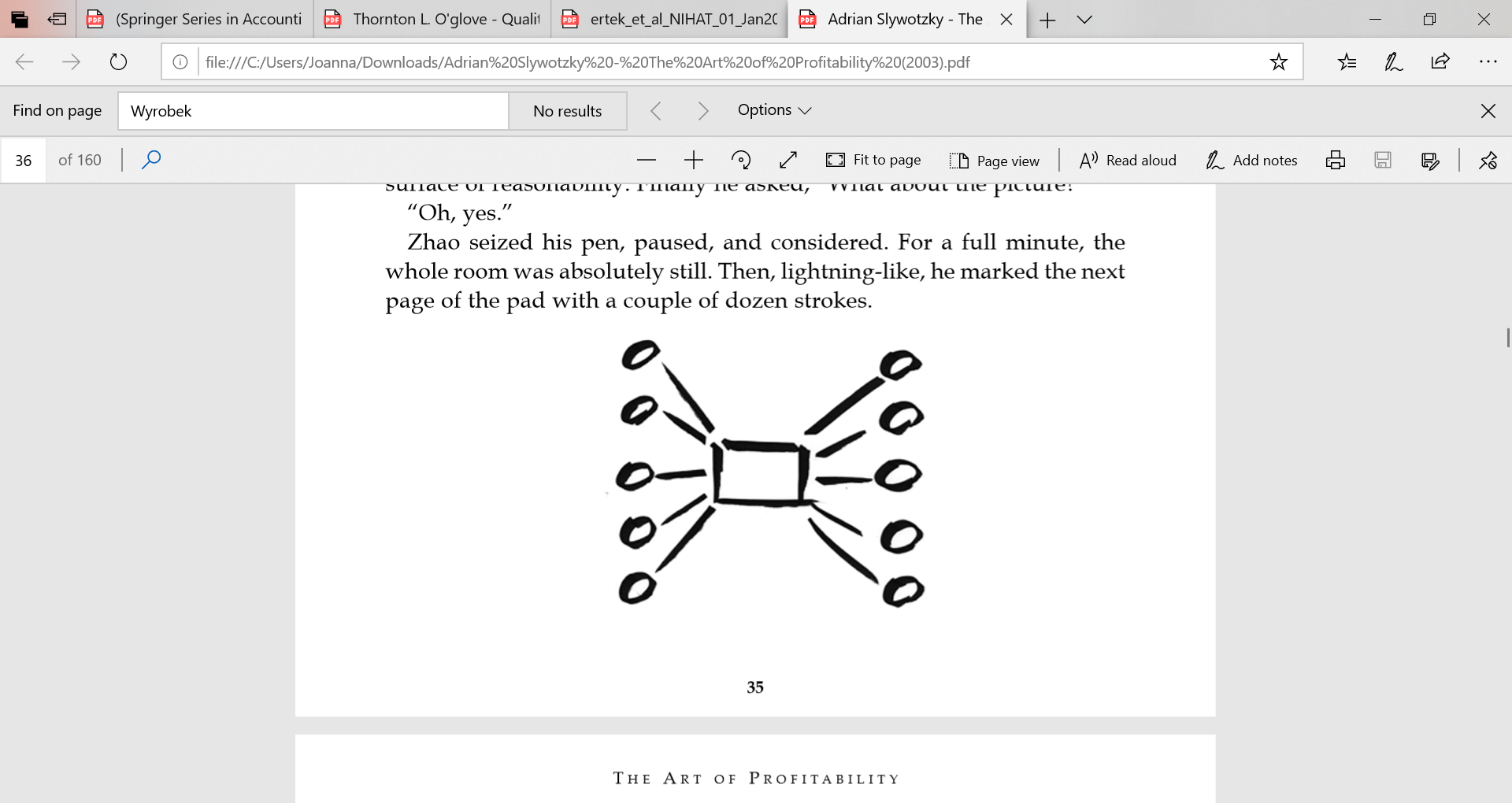 12
Model czasowy (Intel, Waterstone Brothers)
Intel ma 2-3 lat na wykorzystanie premii na swoich innowacjach, Waterstone Brothers (bank) około 6 – 9 miesięcy zanim pojawią się naśladowcy i premia za bycie liderem zniknie,
Bank miał mało czasu na wykorzystanie premii za innowację, więc 2 miesiące przed sprzedażą produktu wysyłali wiadomości do klientów informując o produkcie, a tydzień przed premierą dzwonili do klientów i mówili, że w poniedziałek ich produkt będzie już dostępny; w czwartek tygodnia przed premierą robili szkolenia dla wszystkich pracowników tego banku (aż do piątku rano), do piątku wieczorem musieli odpowiedzieć na wszystkie pytania szkolonych pracowników
Klienci zaczynali dzwonić w poniedziałek rano, do końca tygodnia mieli 50 telefonów, w ciągu 2 tygodni około 100 (na 200 klientów zainteresowanych produktem)
Dzięki systemowi błyskawicznej dyfuzji zamiast 30 mln obrotu i 15 mln zysku na sprzedaży bank miał 100 mln obrotu i 70 mln zysku na sprzedaży
13
Model czasowy (Intel, Waterstone Brothers)
To, co decyduje o wygranej lub przegranej to opanowanie niezbędnej harówki, aby genialny pomysł wdrożyć w życie
Proces tworzenia zwykle zaczyna się od kreatywnego pomysłu, potem trzeba zastanowić się czy jest on warty realizacji z biznesowego punktu widzenia. To jest bardzo prosty krok. 
Potem przychodzi harówka – redukcja tego pomysłu do praktyki. Wtedy ludzie potrzebują presji i zachęty, bo wiele razy wszystko upada i trzeba ludzi wyciągać z doła psychicznego. Harówka to przekształcenie idei w produkty, które można wyprodukować. Wtedy używa się faksu, telefonu, wtedy są spotkania między ludźmi znającymi technikę i starszymi menedżerami. To wtedy jako członek zarządu pokazujesz, że jesteś zainteresowany nowymi produktami i całym procesem rozwoju produktu, tak samo jak sprzedażą, jakością, czy kosztami sprzedaży.
14
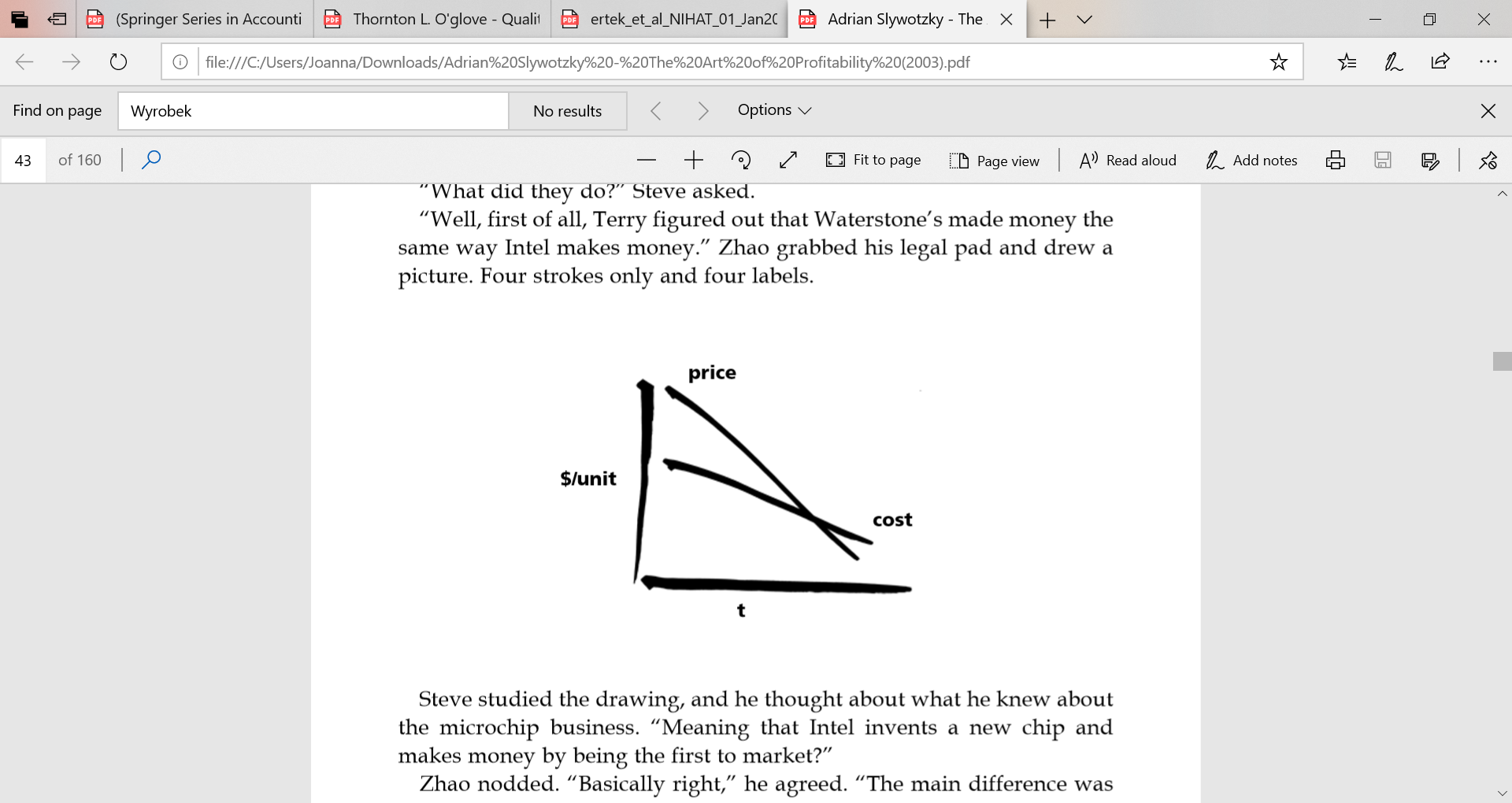 15
Model jakościowy
Produkcja wymaga 27 etapów. Usunięcie problemów na etapie 1 i 2 rozwiązuje ogromną ilość problemów na etapach 8, 9, 10 i kolejnych.
Warto sprawdzać i analizować proces produkcyjny, bo często rozwiązanie problemów we wczesnych fazach zaoszczędza duże koszty.
16
Model moralności sił naziemnych (Field Force morale)
Metoda została zastosowana do sprzedawców produktów medycznych w USA,
Zwolniono osoby niekompetentne, a pozostałe przeszły użyteczne szkolenia oraz zwiększono zmienną część wynagrodzenia do 50% co motywowało i silnie nagradzało najlepszych, a karało najgorszych,
17
Model produkty-hity (blockbuster profit, Agri-Chem)
Niektóre firmy prowadzą prace badawcze, ale są one niezorganizowane, chaotyczne, często opóźnione, instytucja traci czas na mnóstwo różnych projektów, nowe produkty pojawiały się nie w zaplanowanym czasie, ale dużo później, co utrudniało promocję,
Badania rozwojowe generalnie są antyzyskowe, ponieważ nie każdy projekt okaże się hitem, a zatem projekty zawsze pochłaniają koszty, a nie zawsze wygenerują zyski, produkt może się okazać dobry, ale za drogi, albo zysk będzie za mały w stosunku do poniesionych nakładów,
Nowy dyrektor najpierw zaczął ustanawiać swoją pozycję – zmieniał terminy spotkań, skład spotkań, żądał raportów, zmieniał miejsca spotkań, w końcu o nic nie musiał prosić dwa razy,
Potem zaczął szukać odpowiedzi poza firmą – rozmawiając z reprezentami handlowymi, klientami, doradcami klientów, oraz doradcami.
Okazało się, że zyski firmy zależą od kilku produktów – przebojów, ale mało tymi produktami zajmowały się prace badawcze tego przedsiębiorstwa. Dlatego przeglądnięto wszystkie realizowane projekty i te, które nie miały wartości, popadły w zapomnienie. Potencjalne kolejne hity otrzymały ogromne środki, czas, pracowników, dyskusję, doradztwo. Zajmowano się nimi także poza pracą, rozmawiano na korytarzach.
W końcu deadline i milestones zaczęły mieć znaczenie w firmie.
18
Model produkty-hity (blockbuster profit, Agri-Chem)
Pytania jakie zaczęto zadawać były następujące:
Jak możemy zwiększyć wykonalność dużych projektów?
Jak możemy przyspieszyć realizację dużych projektów?
Czy możemy pewne czynności wykonywać równolegle?
Czy możemy wykonać więcej badań, aby poprawić ich pozycjonowanie na rynku?
Co można jeszcze zrobić aby te duże projekty okazały się przebojami na rynku?
Jednak to jeszcze nie wyeliminowało ryzyka na wielkich projektach. One nadal mogły okazać się porażkami. 
Kolejnym krokiem była analiza i przygotowanie do certyfikacji produktów przez komisje rządowe, co robiono poprzez opinie ekspertów, doradców, zewnętrznych badaczy, oraz szukanie kolejnych wielkich projektów, które powinni zacząć prowadzić. 
Analizowano też wydatki, aby nie wydawać pieniędzy niepotrzebnie, ale także aby nie narażać powodzenia wielkich projektów.
19
Model produkty-hity (blockbuster profit, Agri-Chem)
Kiedy po 4 latach reforma systemu badań przyniosła skutki i pojawiły się pierwsze produkty, nie każdy okazał się sukcesem, bo konkurenci weszli wcześniej na rynek z podobnymi produktami
Firma wtedy wycofała się z reklamowania produktów, na których nie miała szansy zarobić z powodu wyprzedzenia przez konkurentów i skierowała środki reklamowe na 2 wyspecjalizowane segmenty rynku na których walczyli o udział w rynku,
Piąty produkt okazał się hitem a zyski z niego przekierowano z powrotem na badania, aby stworzyć kolejne hity produktowe, nad niektórymi produktami pracowano już od 3 lat,
Firma polegała w dużym stopniu na firmach badawczych zewnętrznych, aby zaoszczędzić na kosztach stałych
Nastawienie na produkty-hity było podniesieniem bardzo wysoko poprzeczki i zmuszeniem pracowników albo do odejścia albo do wiary, że są w stanie te cele osiągnąć,
Firma opracowała portfolio 15 przyszłych produktów, które chcieliby w przyszłości sprzedawać na swoich rynkach (w oparciu o badania w jakim kierunku idzie rynek, technologia i produkty). Firma miała projekty tylko dla 7 z tych produktów, ale w drodze wykupu licencji i odkryć wewnętrznych ostatecznie pracowano nad wszystkimi 15. 
Każdy z tych 15 projektów miał jeden produkt wiodący oraz 1 albo 2 produkty awaryjne, które byłyby sprzedawane, gdyby zawiódł produkt główny.
20
Model produkty-hity (blockbuster profit, Agri-Chem)
Produkcje filmowe, 
Leki,
Książki – bestsellery,
Muzyka pop (gwiazdy muzyki pop).
Albo koszty rozwoju produktu są bardzo wysokie, co powoduje że produktu musi być hitem, aby się opłacał, albo popyt jest silnie wrażliwy na reklamę i wtedy potrzeba bardzo intensywnej i dobrze dopasowanej promocji i marketingu.
Koszty rozwoju wysokie -> leki, filmy,
Kosztowna reklama -> książki, muzyka.
21
22
Model mnożników zysku (Honda)
Idea modelu mnożników zysku polega na tym, że wykorzystuje się to, co firma potrafi robić dobrze i robi się na tym wielokrotnie pieniądze,
Honda umie robić silniki i wykorzystuje tę umiejętność produkując: samochody, motocykle, silniki do motorówek i łodzi, kosiarki do trawy, silniki produkcyjne,
Bierze się jeden pomysł i wielokrotnie sprzedaje – oszczędza się na kosztach badań i rozwoju produktów, zwiększone są także na sukces takich produktów, poprawione są także szanse sukcesu jeżeli badania dotyczą rozwijania dobrze sprzedających się produktów (wokoło nich są badania),
Produkty nie są takie same sprzedawane w różnych okolicznościach, lecz stanowią modyfikacje wiodącego produktu,
23
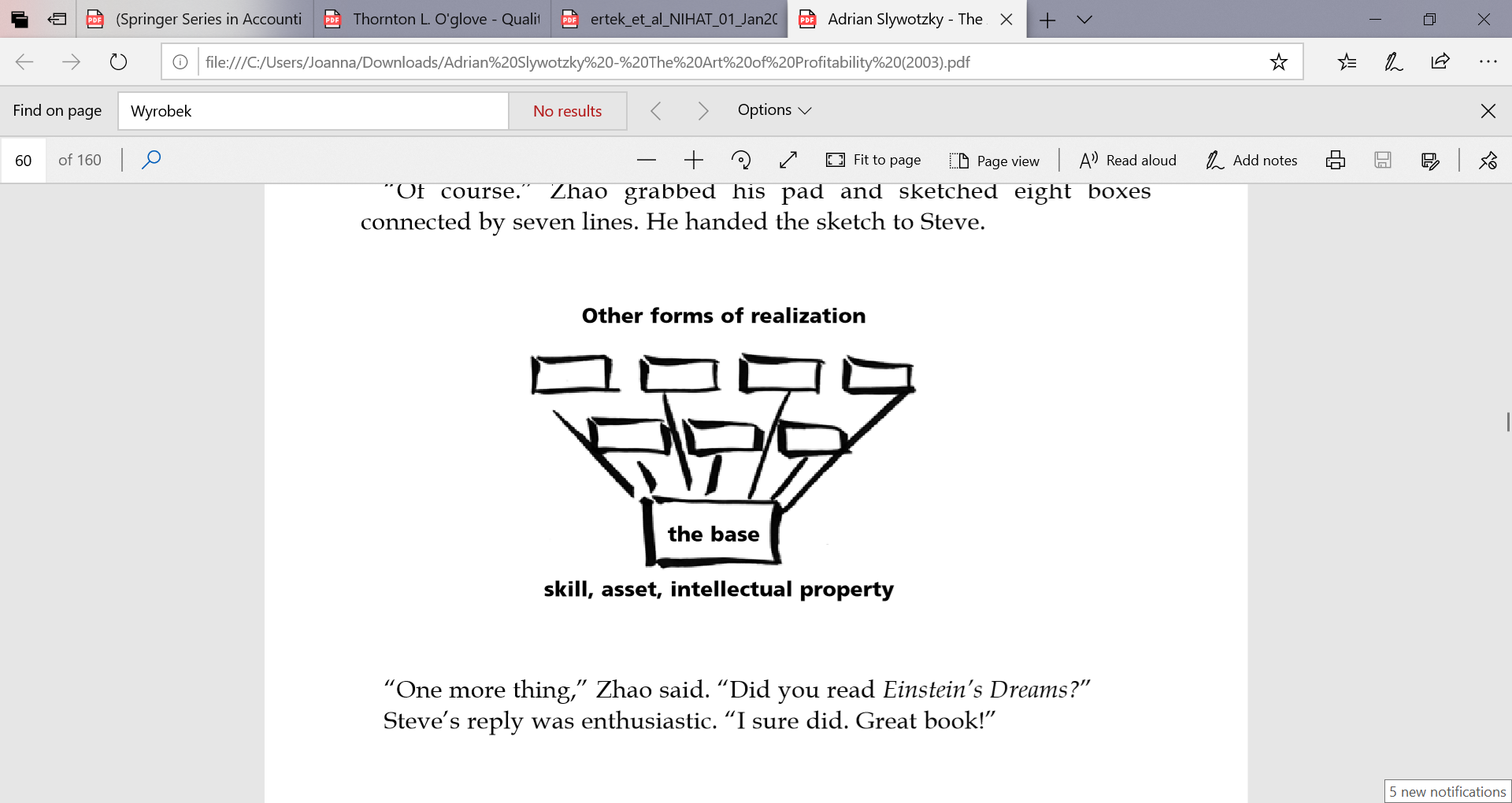 24
Model przedsiębiorczości (Delmore)
Szukanie wszędzie oszczędności graniczące ze skąpstwem,
Unikanie podróży, jeżeli można coś załatwić telefonem,
Oszczędzanie czasu pracowników, aby mogli wykonywać inne czynności, 
Pracowanie od wczesnego rana do późnego wieczora, 
Skoncentrowanie na klientach, redukcji kosztów i jak sprzedawać więcej, oczekiwanie kreatywności od pracowników,
Bardzo wysoko postawione oczekiwania wobec pracowników (cele jak powyżej),
Twarde negocjowanie cen z dostawcami, 
Kontrolowanie nawet najmniejszych wydatków, opóźnianie wydatków kapitałowych, 
Konkursy kto będzie najlepszym pracownikiem,
Przyjęcia aby celebrować najlepszych pracowników,
Kopiowanie pomysłów i rozwiązań od konkurentów (baczne obserwowanie ich).
25
Model przedsiębiorczości (Delmore, Cyrus Delahanty)
Działał w latach 1880 – 1890,
Naprawiał rowery, budował daszki do kominów, produkował drut kolczasty, potem lampy acetylenowe, zderzaki do samochodów, inne części samochodowe, 
W 1925 został głównym dostawcą Forda,
26
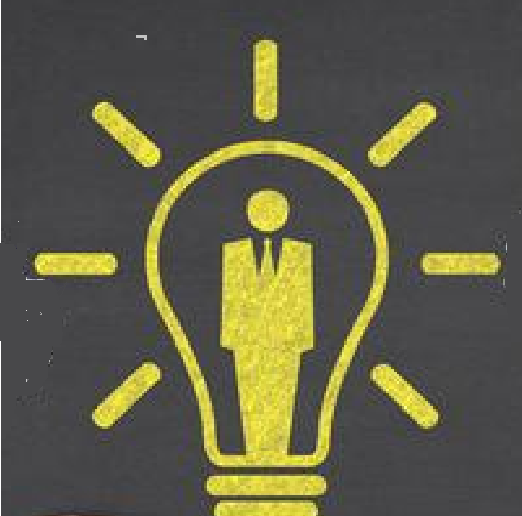 27
Model specjalistyczny (EDS systemy inform, Wallace - telekomunikacja)
Uczenie się zasad działalności w kolejnej branży, ale po kolei, na przykład najpierw ochrona zdrowia, potem pieczenie chleba, albo produkcja czegoś, trzeba nauczyć się tego znakomicie zanim się przejdzie do kolejnej działalności, 
Nauczenie się danej działalności to między innymi: poznanie procesów klientów, znajomość kosztów klientów jak i własnych kosztów dostarczania usług czy produktów,
Znajomość ta jest szczegółowa: koszty danego dostawcy, banku, szpitala, jaka jest konstrukcja umów, gdzie można ugrać najwięcej wartości dodanej
Premia za znajomość klienta do 10 pp wyższa rentowność, premia cenowa 5 – 7 pp.
28
Model specjalistyczny (EDS systemy inform, Wallace – telekomunikacja, Global Accountant Management, ABB)
Dzięki specjalizacji skraca się cykl sprzedażowy, co daje lepszą efektywność i większe wykorzystanie zainwestowanych środków, 
Lepsza znajomość cen i kosztów pozwala na lepsze ustalanie cen sprzedażowych, 
Nigdy nie odmawiają klientowi, lecz robią rzetelną wycenę ile coś będzie kosztować, 
Jeżeli się opracuje swoje rozwiązania w danej branży, posiada się know-how, to można je sprzedawać wiele, wiele razy, co pozwala długookresowo zwiększyć zyski o 60 – 80%,
Taki model mogą stosować prawnicy, kardiolodzy, inżynierowie, firmy medyczne, profesorowie, sprzedawcy, firmy budowlane
29
Model specjalistyczny (EDS systemy inform, Wallace – telekomunikacja, Global Accountant Management, ABB)
Niższe koszty dzięki lepszej wiedzy, 
Lepsze ceny dzięki dobrej reputacji, 
Lepsze ceny dzięki sprawnemu i efektywnemu procesowi kosztorysowania (ustalania kosztów, a zatem i ceny),
Krótszy cykl sprzedażowy,
Gwałtowna i wszechstronna penetracja rynku z powodu efektu spirali,
Zysk wodospadowy (kolejne zwiększenia następujące po sobie) dzięki powielaniu rozwiązań opracowanych dzięki posiadanej wiedzy które mają wysoką wartość dodaną i wysoką marżę zysku
Różnica sięga 15 p.p. marży zysku na sprzedaży
30
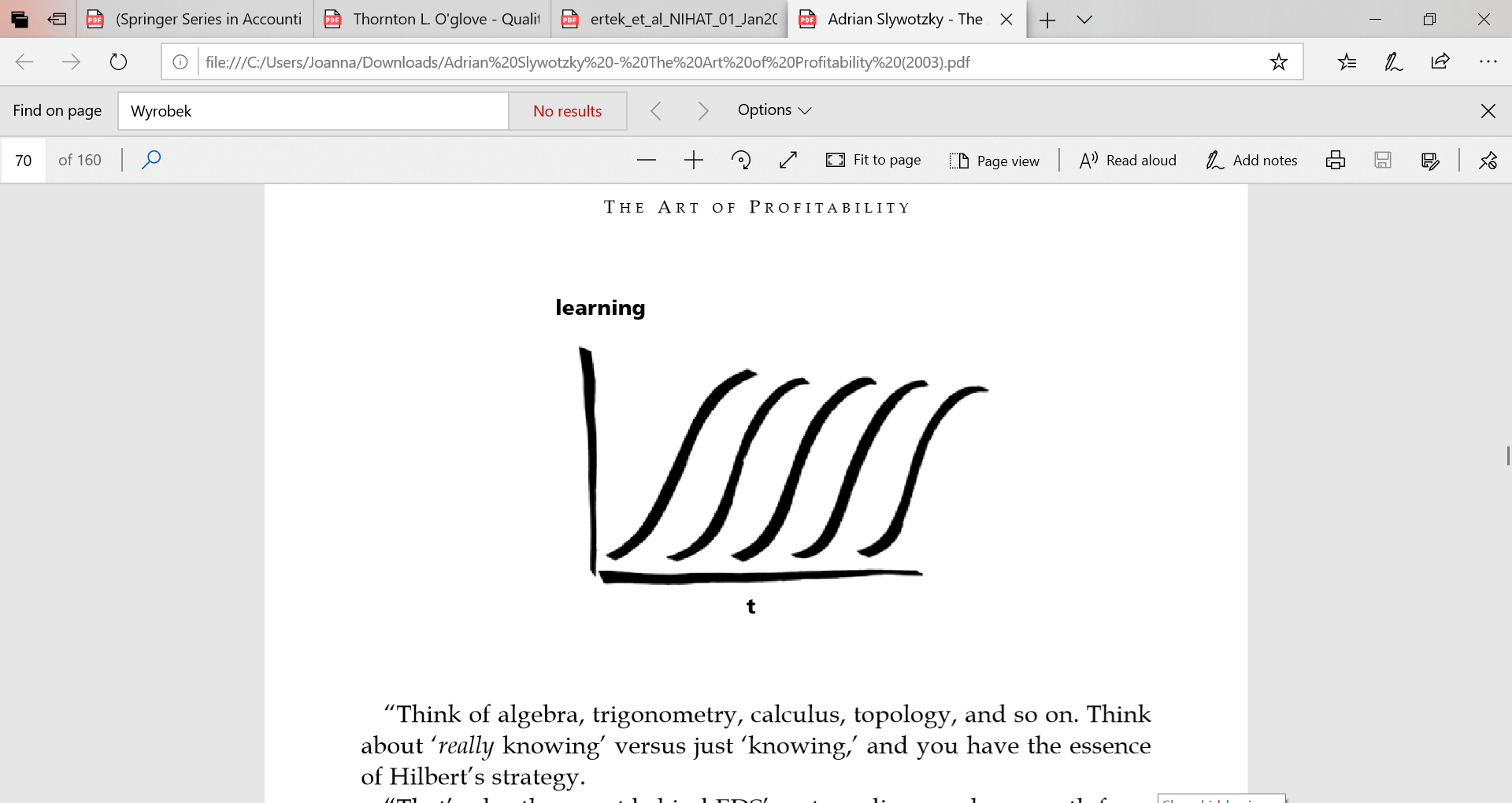 31
Model zainstalowanej bazy (Installed Base Profit)
Jeżeli klient kupi sprzęt u danego dostawcy, to jest skazany na kupowanie potem zapasów, części zamiennych u tego samego dostawcy,
Dlatego marża zysku na samym sprzęcie jest minimalna, natomiast marża zysku na częściach zamiennych i zapasach jest wysoka, na przykład 2% i 15%,
Jednakże jeżeli ceny części i zapasów są za wysokie, to klient mimo wszystko się przeniesie do konkurencji, 
Oprócz tego warunki sprzedaży mogą być dużym utrudnieniem dla klienta: tylko zakupy hurtowe albo w określonej ilości, wcześniejsze powiadomienie, manipulacje cenowe aby wymusić większe zakupy i zwiększenie zużycia,
Filtry powietrza, klimatyzacja, kominy i kominki, piecyki, drzwi i okna jeżeli są z siatkami i innymi elementami, które się zużywają, samochody (duże części zamienne typu skrzynia biegów można kupić tylko albo używane albo nowe oryginalne od producenta), 
To klienci ostatecznie ustalają ile są gotowi zapłacić za części zamienne i zapasy, trzeba ich poznać i wiedzieć.
32
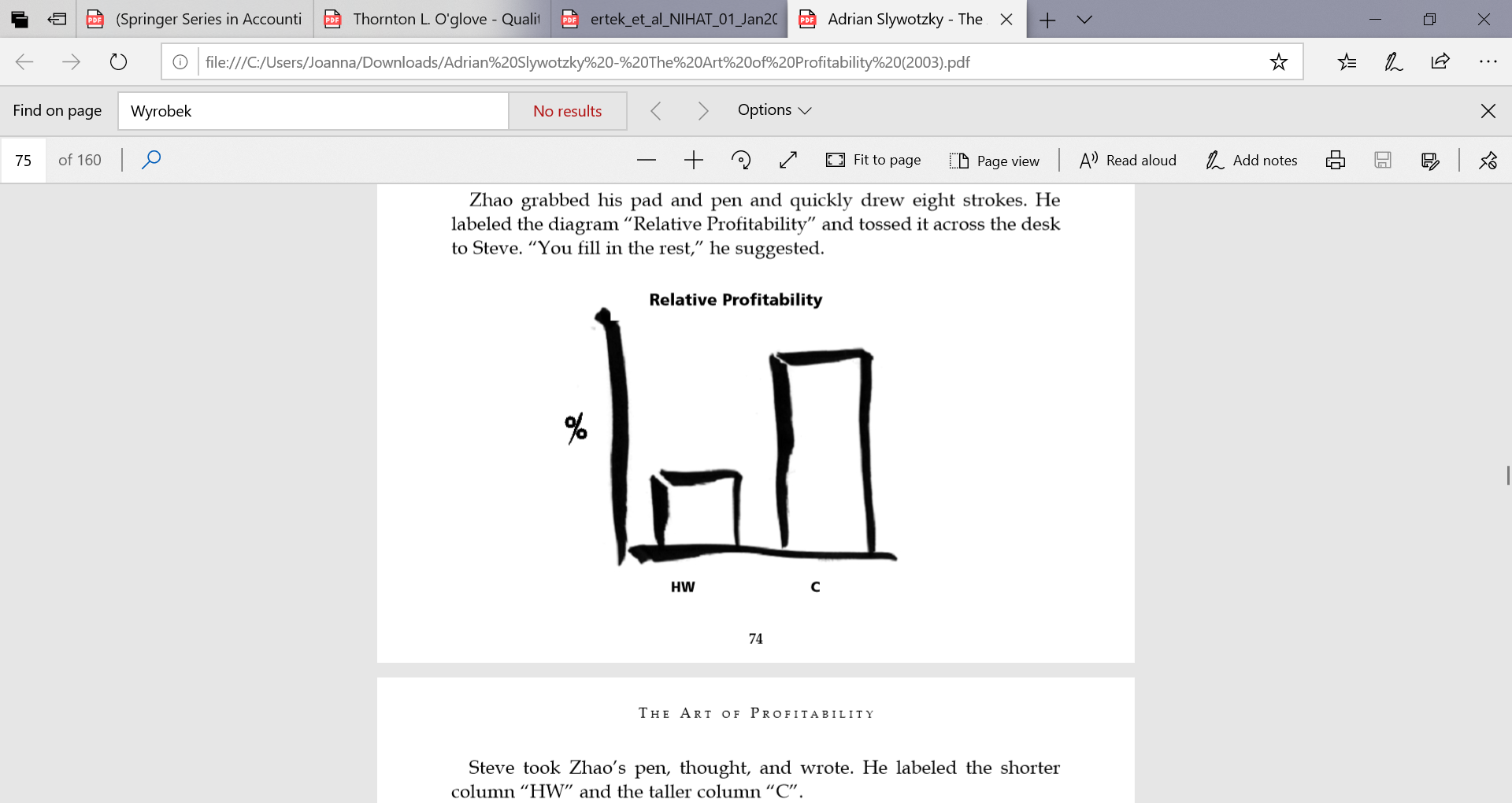 33
Model zysku na byciu standardem rynkowym (de Facto standard profit, Microsoft)
Produkty Microsoft są standardem na rynku, używa ich tak wielu klientów, że wymuszają oni na innych firmach przejście na te same produkty, aby móc obsługiwać tych klientów, na przykład firma księgowa jest zmuszona używać Ms Excel, ponieważ jej klienci używają tego programu,
Pozwala to oszczędzać na kosztach marketingu bo reklamę i wręcz wymuszenie zakupu robią za Microsoft jego klienci,
Dotyczy to około 20% sprzedaży na której koszty marketingu można obniżyć z poziomu 20% - 30% wartości sprzedaży do niemalże zera,
Taki monopol ma tendencję do utrzymywania się przez 20 – 30 lat.
34
35
Model zysku opartego na sile marki (Toyota)
Siła marki powoduje, że dwa identyczne produkty często mają zupełnie inną cenę,
W tej samej fabryce produkowano tablice rejestracyjne sprzedawane przez Toyotę oraz General Motors, różnica w cenie była znacząca (Toyota była droższa),
Częste przy sprzęcie komputerowym, np. zasilaczach, także w przemyśle medycznym
Spółki, które reklamowały się także w czasie kryzysu szybciej odzyskiwały rynek po jego zakończeniu niż spółki, które cięły koszty w czasie kryzysu, ale czasami spółki wydające mniej i tak wygrywały dzięki sprytniejszemu i mądrzejszemu zainwestowaniu pieniędzy.
36
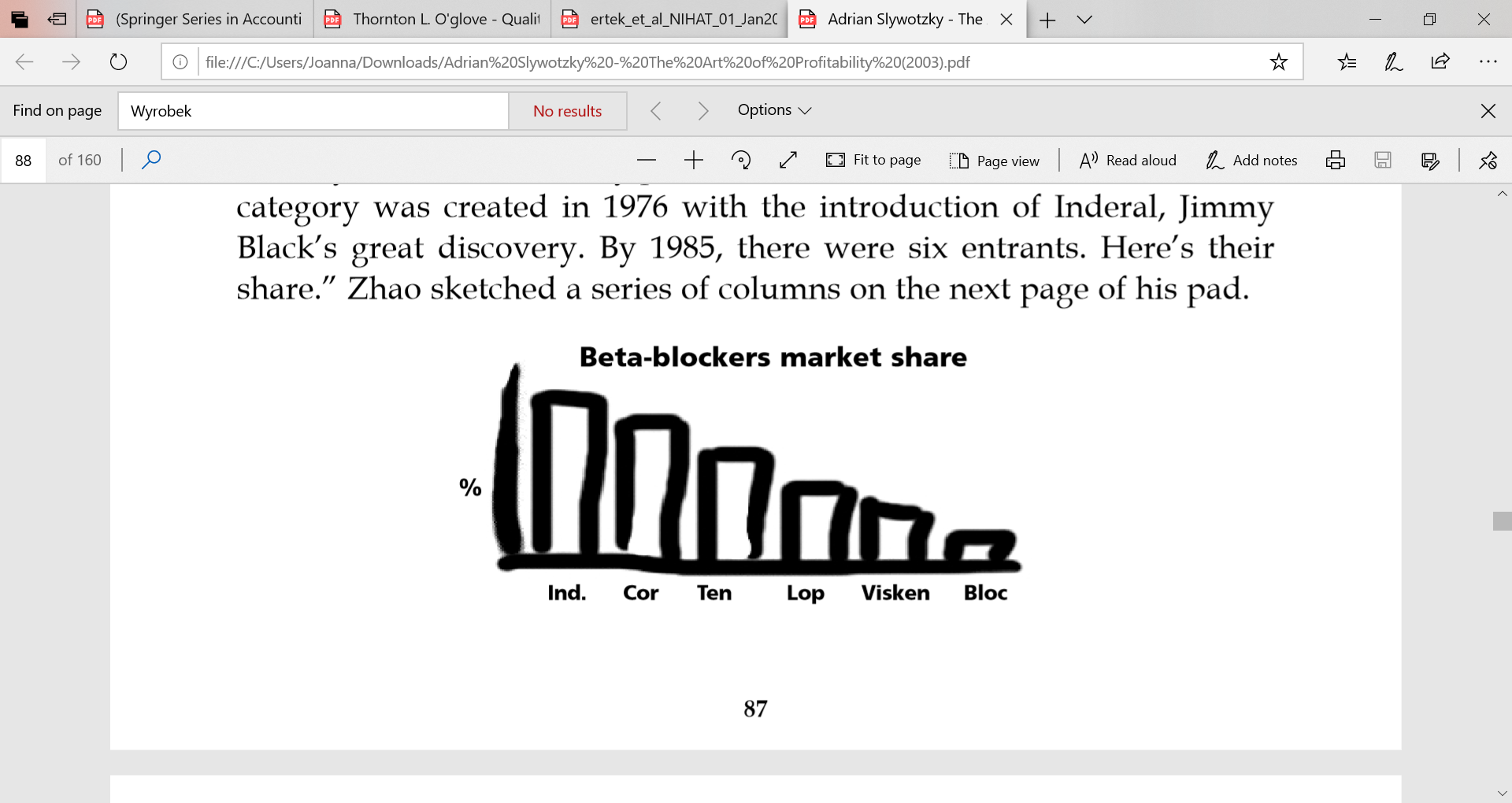 37
Model oparty na specjalizacji produktu (speciality product profit, środki ochrony roślin)
Wyspecjalizowane produkty wymagające wieloletnich badań muszą być bardzo rentowne, aby się zwracały. Mają one za to bardzo wysoką rentowność, w odróżnieniu od zwykłych produktów. System działa wtedy, kiedy firma ma dużo nowych odkryć i nowych wyspecjalizowanych produktów. 
Wymagają stworzenia portfela projektów, które powinny się kończyć w różnych okresach czasu, aby zapełniać luki po produktach, które przestały być wysoce rentowne, 
Wymaga to zarządzania portfelem projektów aby wykluczać/zamykać projekty, które w pewnym momencie okazują się być nierentowne. Liderzy projektów, którzy potrafią udowodnić, że projekt należy zamknąć powinni być nagradzani kolejnymi za to, że umieją realnie i rzetelnie oceniać sytuację. 
Dzięki temu środki można przekierować na dobre projekty. 
Zarządzanie portfelem projektów oznacza również dywersyfikację ryzyka, czyli najbardziej ryzykowne projekty realizowane we współpracy z innymi firmami, zlecanie projektów na zewnątrz, a nawet kupowanie części projektów od innych firm.
38
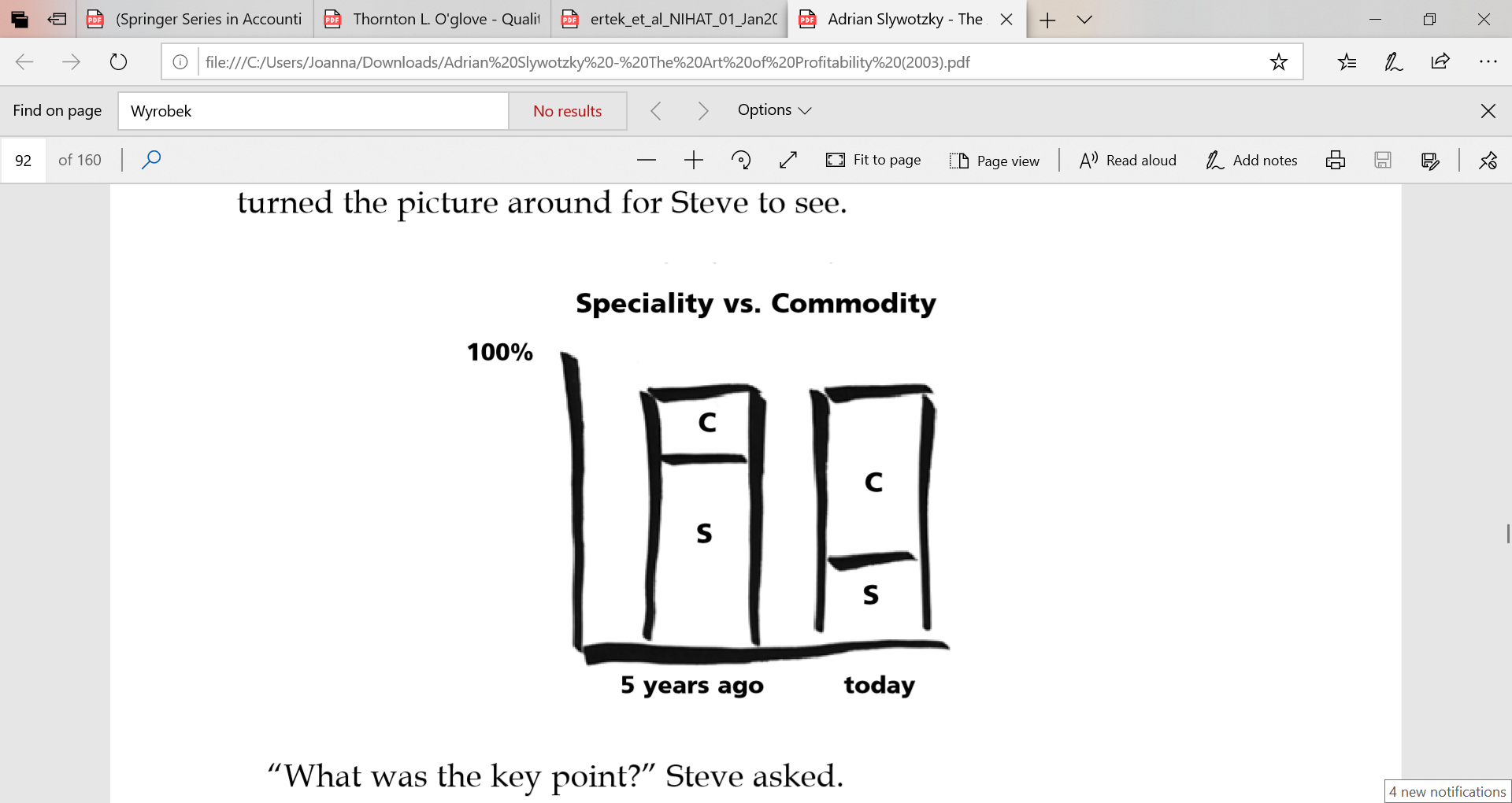 39
Model lokalnego przywództwa (local leadership profit, Starbucks, Walmart)
Miasto po mieście wypełnianie jednego miasta lokalami Starbucks, aż nastąpi pełne nasycenie, dopiero wtedy przechodzenie do kolejnego miasta, 
Dużo lokali oznacza tańsze zakupy u dostawców o około 2 p.p. marży zysku, 
Skupienie się na jednym mieście oznacza prawdopodobieństwo znalezienia najlepszych lokali (najlepsza lokalizacja i dobry koszt wynajmu) co pozwala podnieść sprzedaż o około 3 procent,
Rozpoznawalność w mieście oznacza niższe koszty marketingu oraz niższe koszty rekrutacji,
Każdy punkt to jeden billboard mniej, który trzeba wynająć, bo można użyć punktu do reklamy sieci – kolejny wzrost sprzedaży o jeden procent,
Dzięki dobrej lokalizacji ceny są wyższe co daje 2 – 3 procent wyższą marżę zysku,
W efekcie daje to dodatkowe 5-10% marży zysku na sprzedaży.
Miasto po mieście, region po regionie albo kraj po kraju.
Strategia obniża marżę zysku konkurencji o 2 – 3 p.p., często oznacza to jej spadek do zera.
Elastyczność cenowa wielu produktów lidera jest stała i niska, np. kawa w Starbucks kosztuje 2-3 dolarów mimo, że koszty surowców są bardzo niskie.
40
Model lokalnego przywództwa (local leadership profit, Starbucks, Walmart)
Ekspansja Starbucka czy Walmarta była możliwa właśnie dzięki lokalnej saturacji rynku, bo pozwalało uzyskać odpowiednią rentowność, aby otwierać kolejne sklepy,
Większość lokalnych firm nie ma dość zysku, aby poszerzać obszar działania,
41
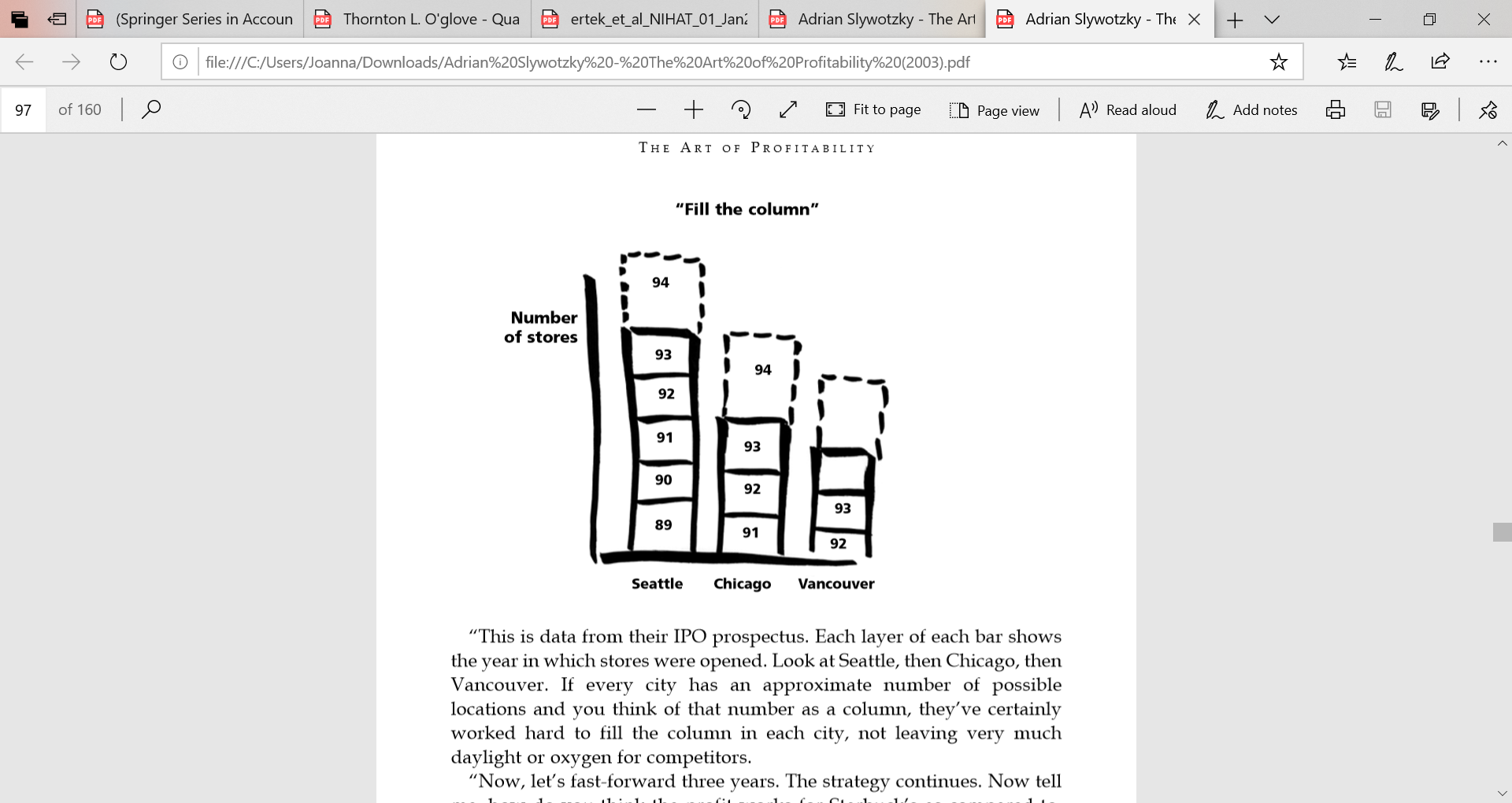 42
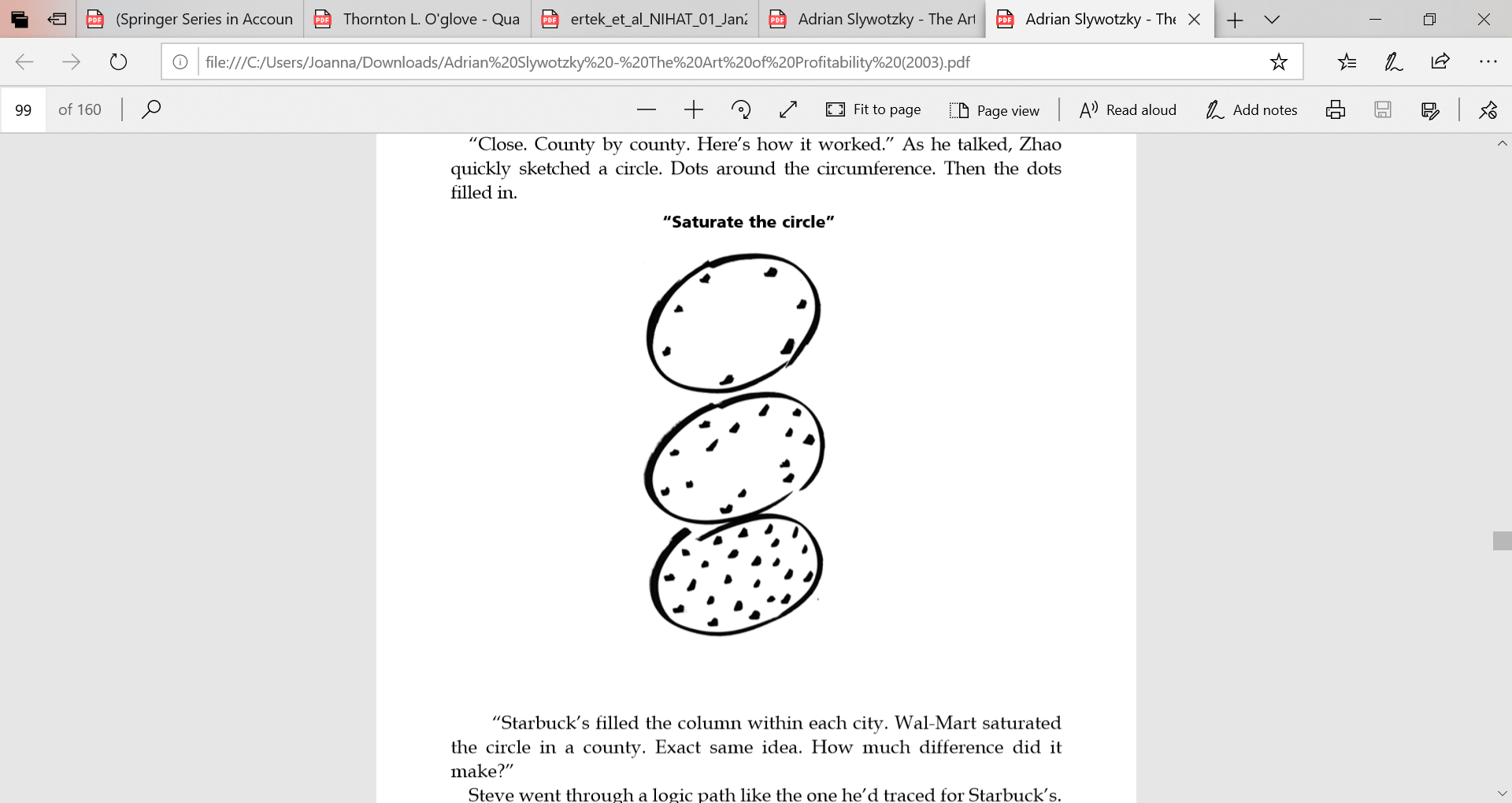 43
Model skali transakcji (Transaction Scale Profit)
Większe transakcje to większy zysk, bo wraz ze wzrostem ilości sprzedawanych jednostek produktu przychód na jednostkę rośnie szybciej niż koszt na jednostkę,
Firmy transportowe, firmy brokerskie, nieruchomości, podróże lotnicze, bankowość inwestycyjna, reklama,
Taki model oznacza rezygnację ze współpracy z małymi klientami, aby skupić się tylko na dużych klientach, 
Wymaga podjęcia ryzyka, dużych umiejętności, uporu i wytrwałości, rozwijania referencji – aby jedna duża firma polecała nasz biznes kolejnej, koncentracji – zwykle terminy są krótkie, pracuje się dzień i noc,
Trzeba dobrze poznać potrzeby takich dużych klientów, ale kilka transakcji w roku może dać większy zysk niż kilkaset małych (np. nieruchomości).
44
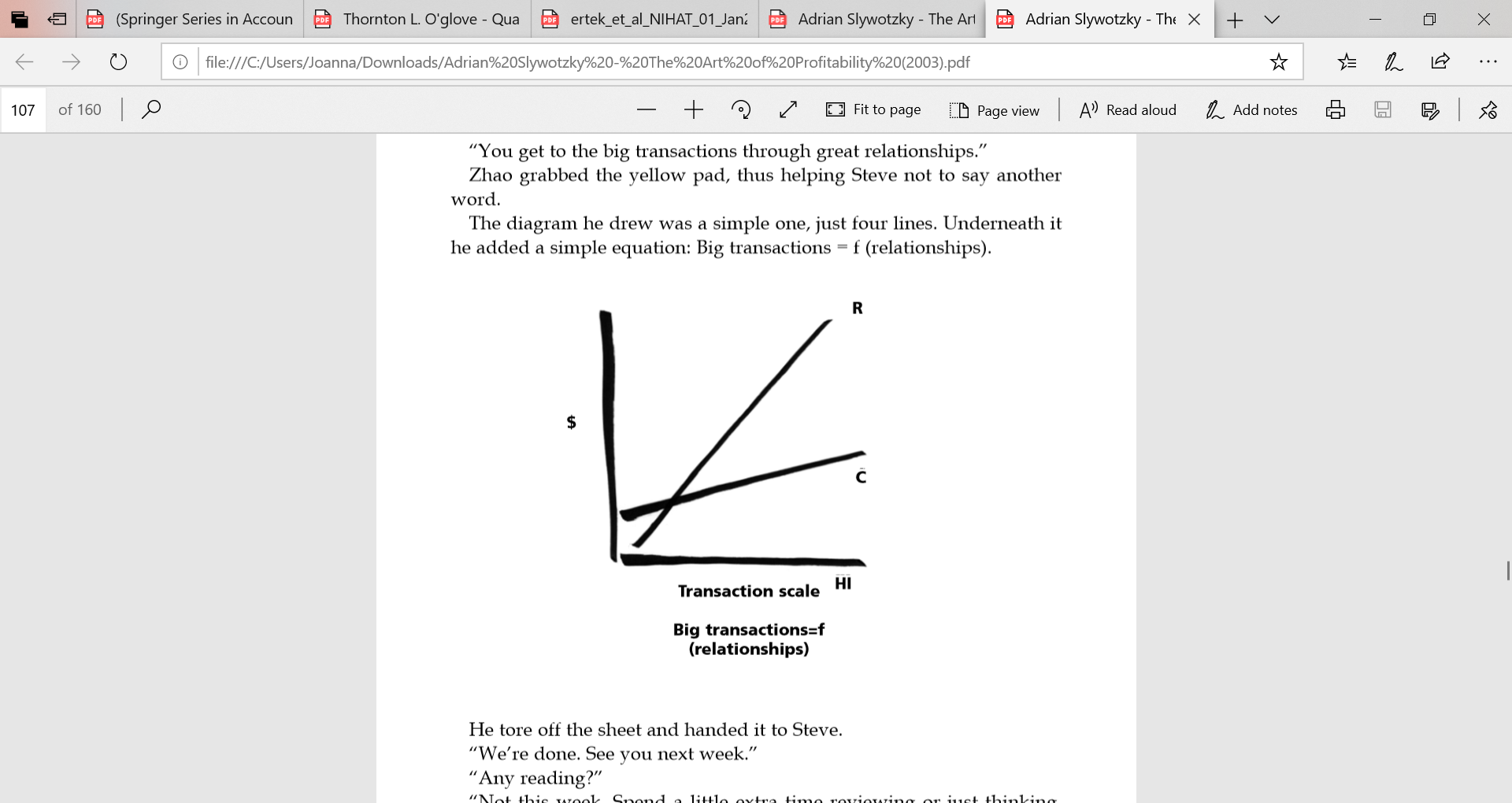 45
Model łańcucha wartości
https://hbr.org/1991/07/the-computerless-computer-company
W łańcuchach wartości (tworzenie produktu od surowców aż do końcowego produktu)  wartość jest pochodną rzadkości. Jeżeli coś nie jest rzadkie, to nie generuje wysokiego zysku. 
Obecnie sprzęt komputerowy jest potężniejszy niż potrzeby użytkowników i dlatego ograniczają oni wydatki na ten cel. Ale nie dotyczy to oprogramowania ani projektowania nowych procesorów, systemów operacyjnych, interfejsów użytkownika, baz danych.
Microsoft jest firmą komputerową, liderem na rynku systemów operacyjnych i jest podstawowym źródłem obliczeń dla klientów. Dlatego jest firmą komputerową, a nie softwaerową, chociaż nie produkuje komputerów. Obrót roczny Microsoft to 126 mld USD, (budżet Polski ok. 400 mld PLN = 100 mld USD), kapitalizacja 753 mld USD.
46
Model łańcucha wartości
https://hbr.org/1991/07/the-computerless-computer-company
Mentor Graphics dostarcza bardzo zaawansowanego oprogramowania graficznego ale to też firma komputerowa, a nie tylko softwaerowa chociaż nie produkuje komputerów. 
To samo jest z Hewlett-Packard, który dostarcza stacje robocze, projektuje układy scalone oraz systemy elektroniczne. 
Firmy te nie produkują (już) komputerów, ale dyktują jaką te komputery będą miały budowę, jak będą projektowane, jak się ich będzie używało. 
Apple produkuje komputery, ma oprogramowanie tylko na ich własne komputery, kiedyś wydawało się, że przegrywają rywalizację, obecnie jest to najbardziej wartościowa spółka na świecie (974 mld USD).
Zysk się robi na byciu centralnym i unikalnym ogniwem w łańcuchu wartości, kiedy nie można firmy ominąć przy produkcji czy sprzedaży.
47
48
Model cykliczny (Toyota, Universal Chemicals)
Bardzo wiele działalności ma charakter cykliczny i w dołku cyklicznym ponosi straty na sprzedaży, bo koszty stałe rozkładają się na małą liczbę produktów,
Toyota stara się obniżyć koszty stałe, aby osiągać break even point tam, gdzie inne firmy ponoszą już straty, a realizować zyski tam, gdzie inne firmy dopiero osiągają próg rentowności,
Ustalanie cen wymaga znajomości mocy wytwórczych firmy, aktywności klientów, dużej znajomości branży. Cenę się podnosi na kilka kwartałów, a potem obniża. Malutka nadwyżka nad ceną rynkową, oto co przelicza się na ogromne zyski.
Nie chodzi o produkcję, tylko o arbitraż.
49
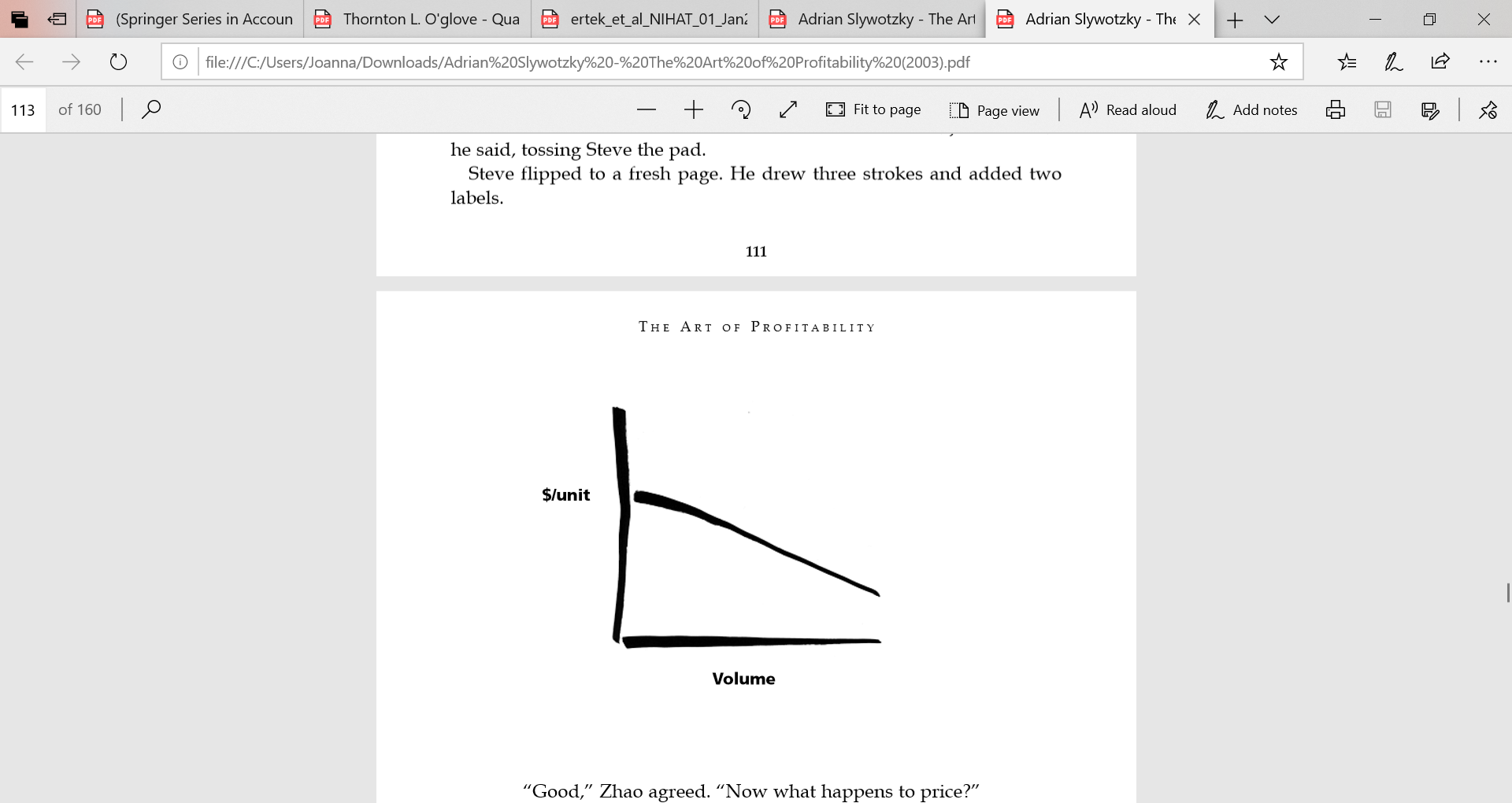 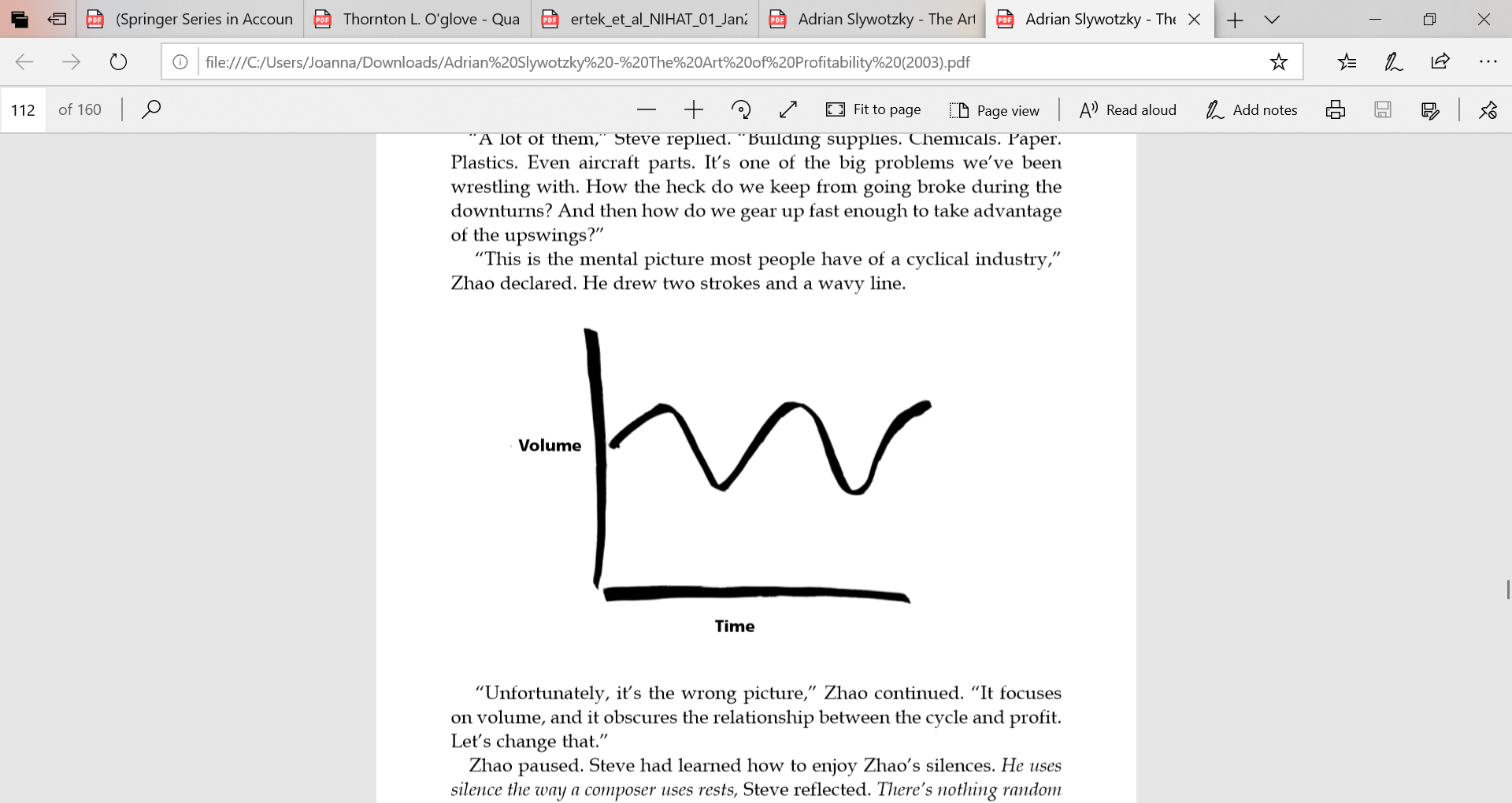 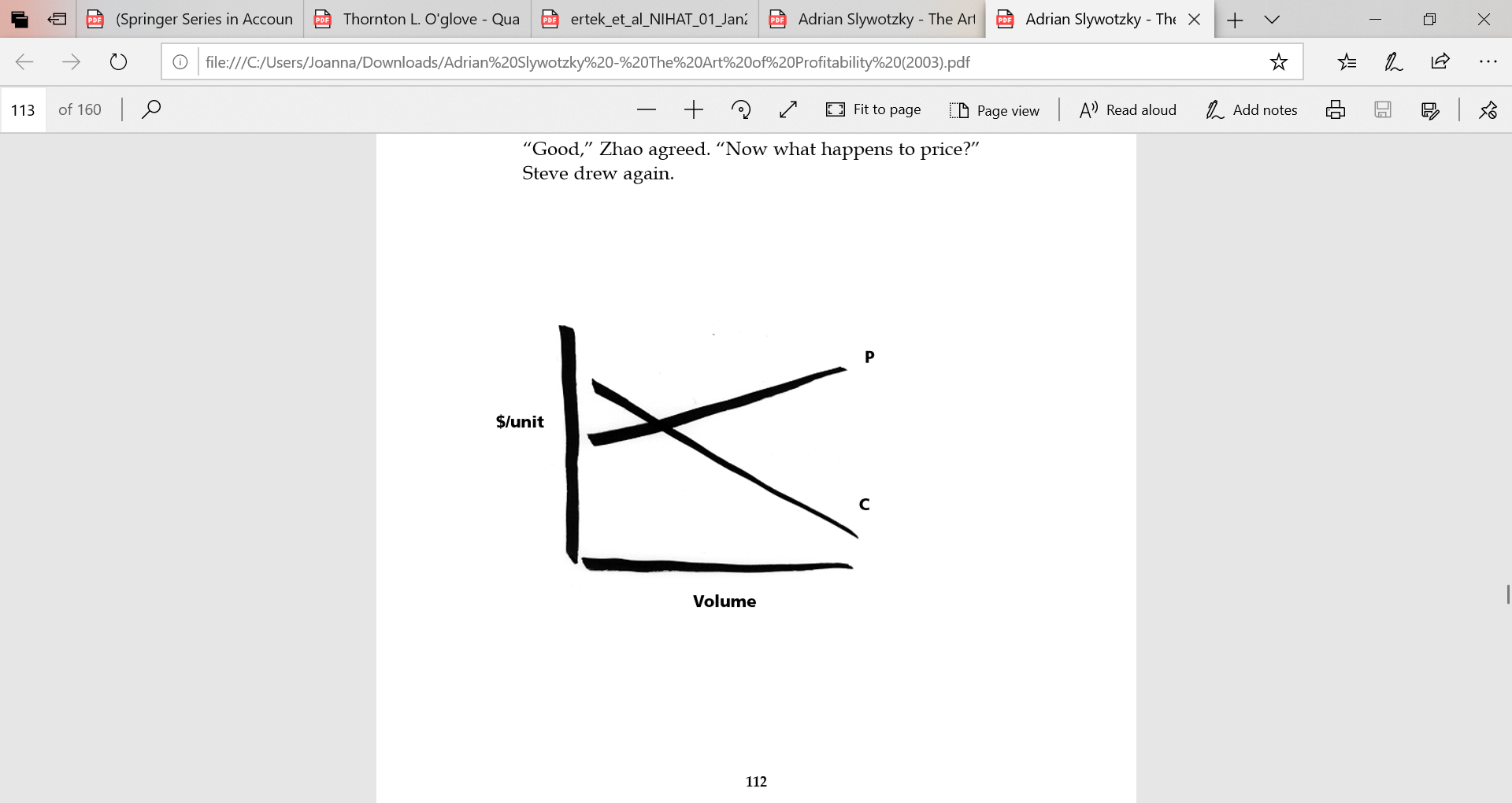 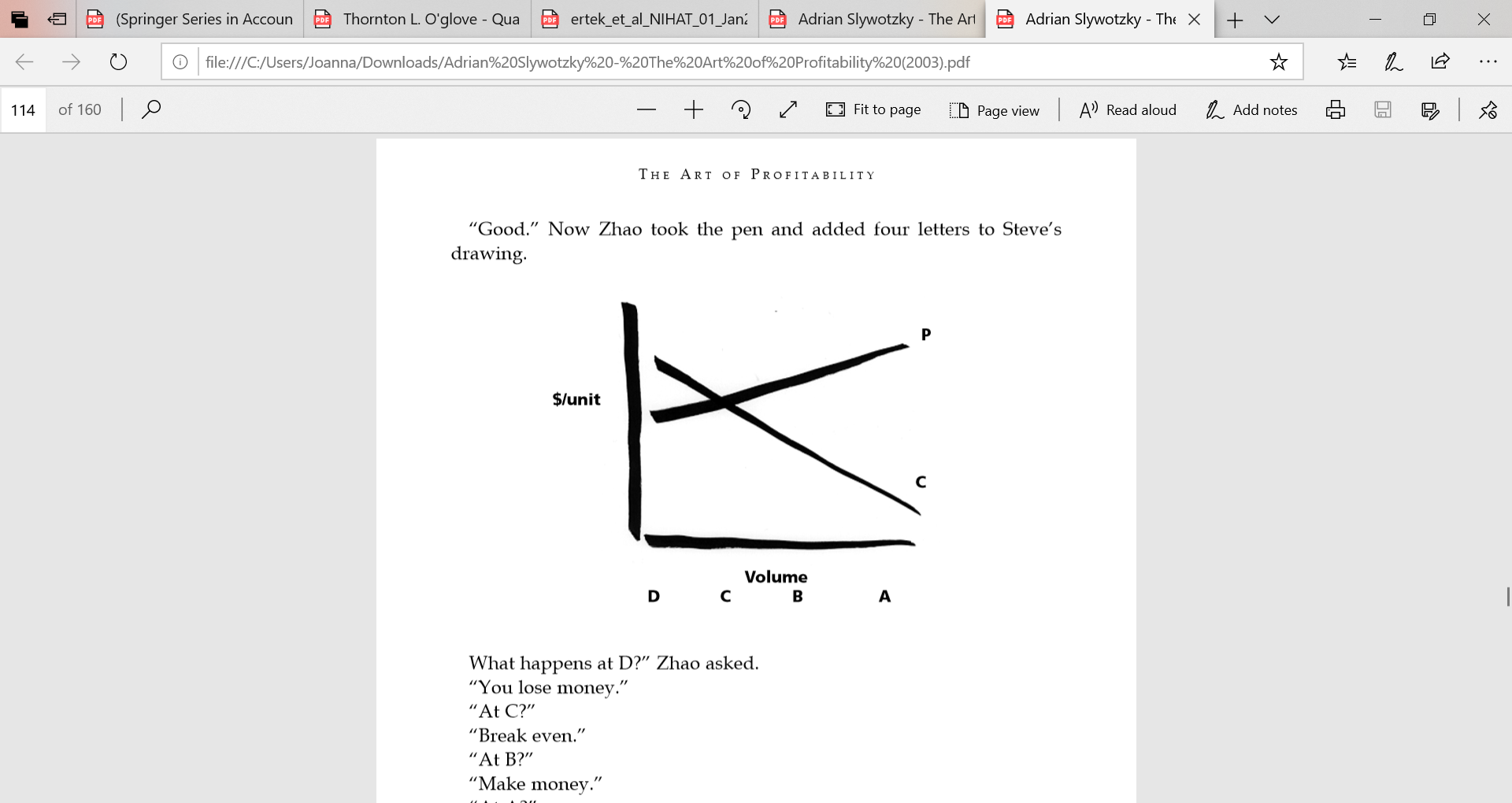 50
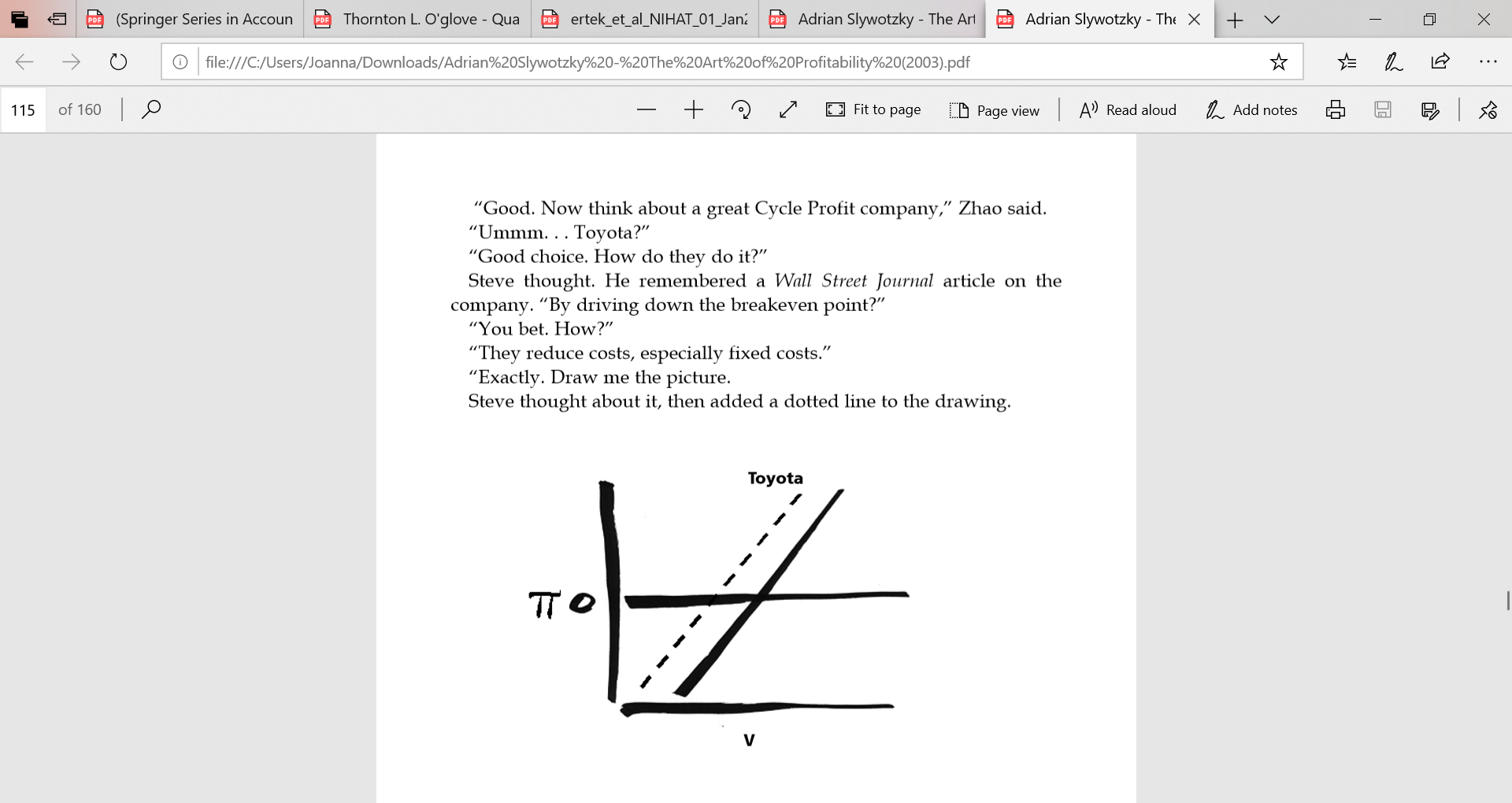 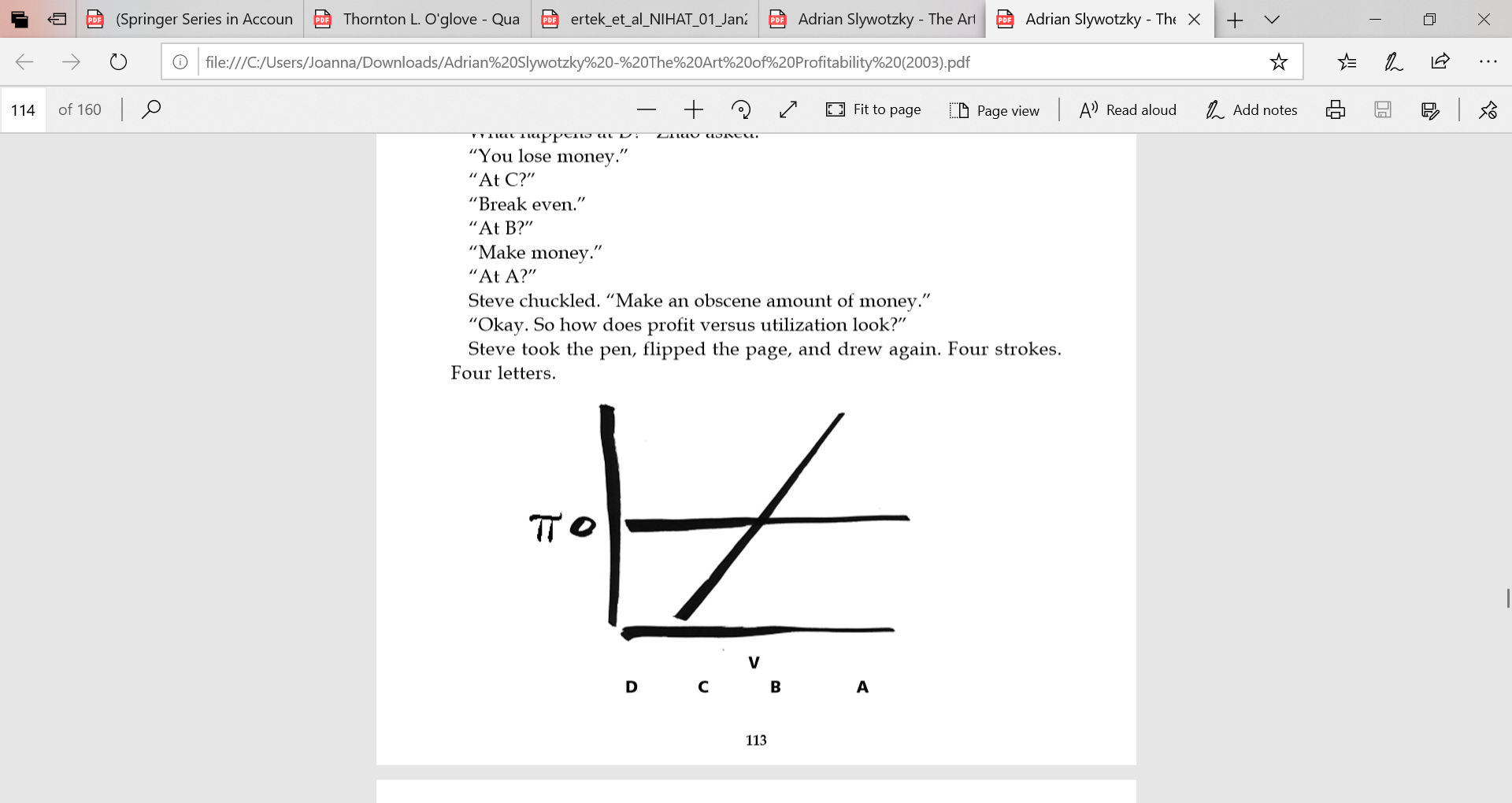 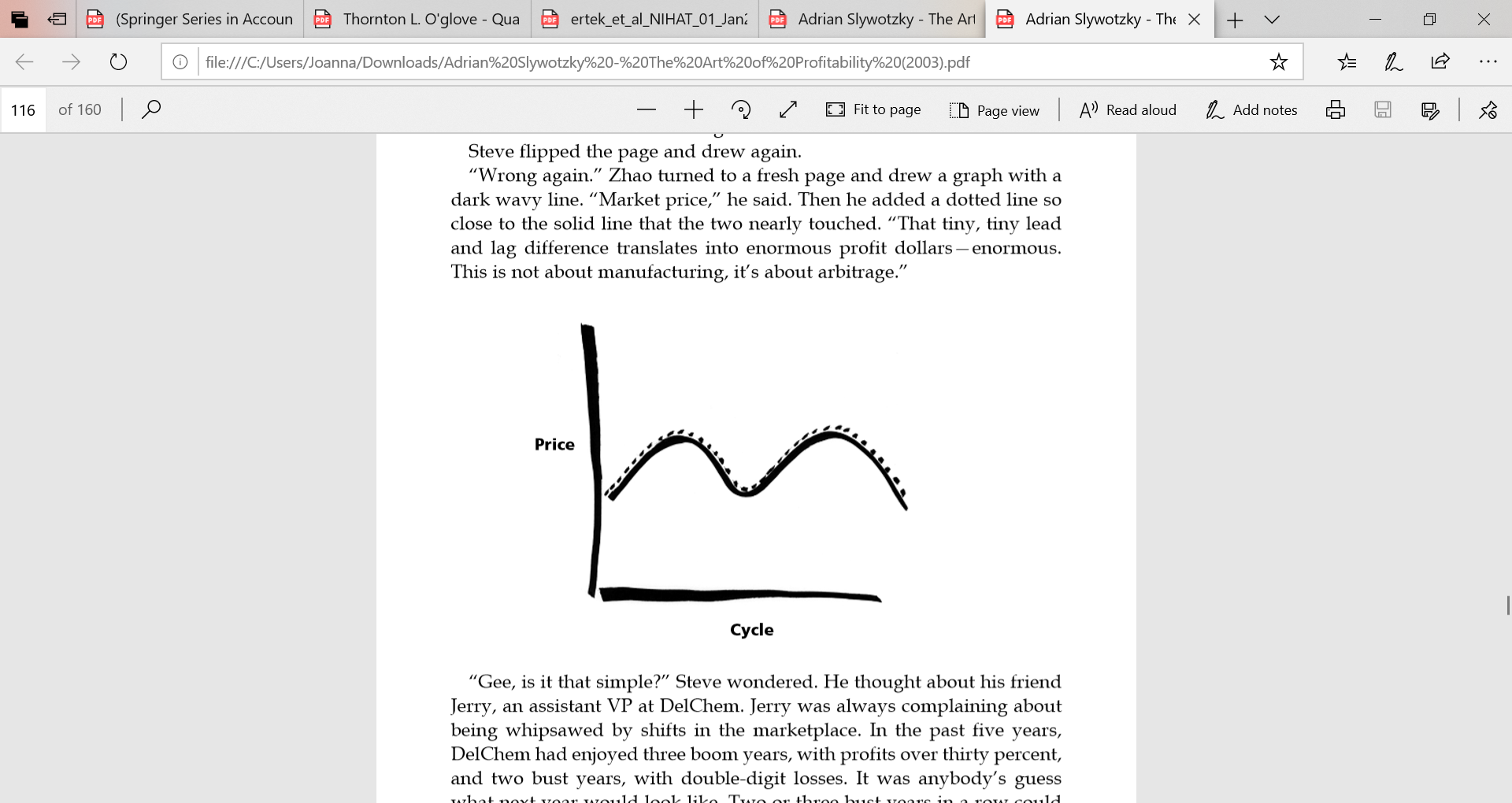 51
Model kluczowych pracowników (Apple, Google)
W niektórych przedsiębiorstwach sercem ich rentowności są zdolni pracownicy,
To dzięki nim firmy te są warte miliony, albo miliardy (kapitalizacja Apple 265 mld USD, kapitalizacja Google – konglomeratu Alphabet to 739 mld USD),
Często firmę opuszczają najcenniejsi pracownicy tworzący ogromne zyski nie ucząc następców (czasami potrzeba kilku następców razem, aby jako zespół byli w stanie być równie skuteczni co ich poprzednik).
52
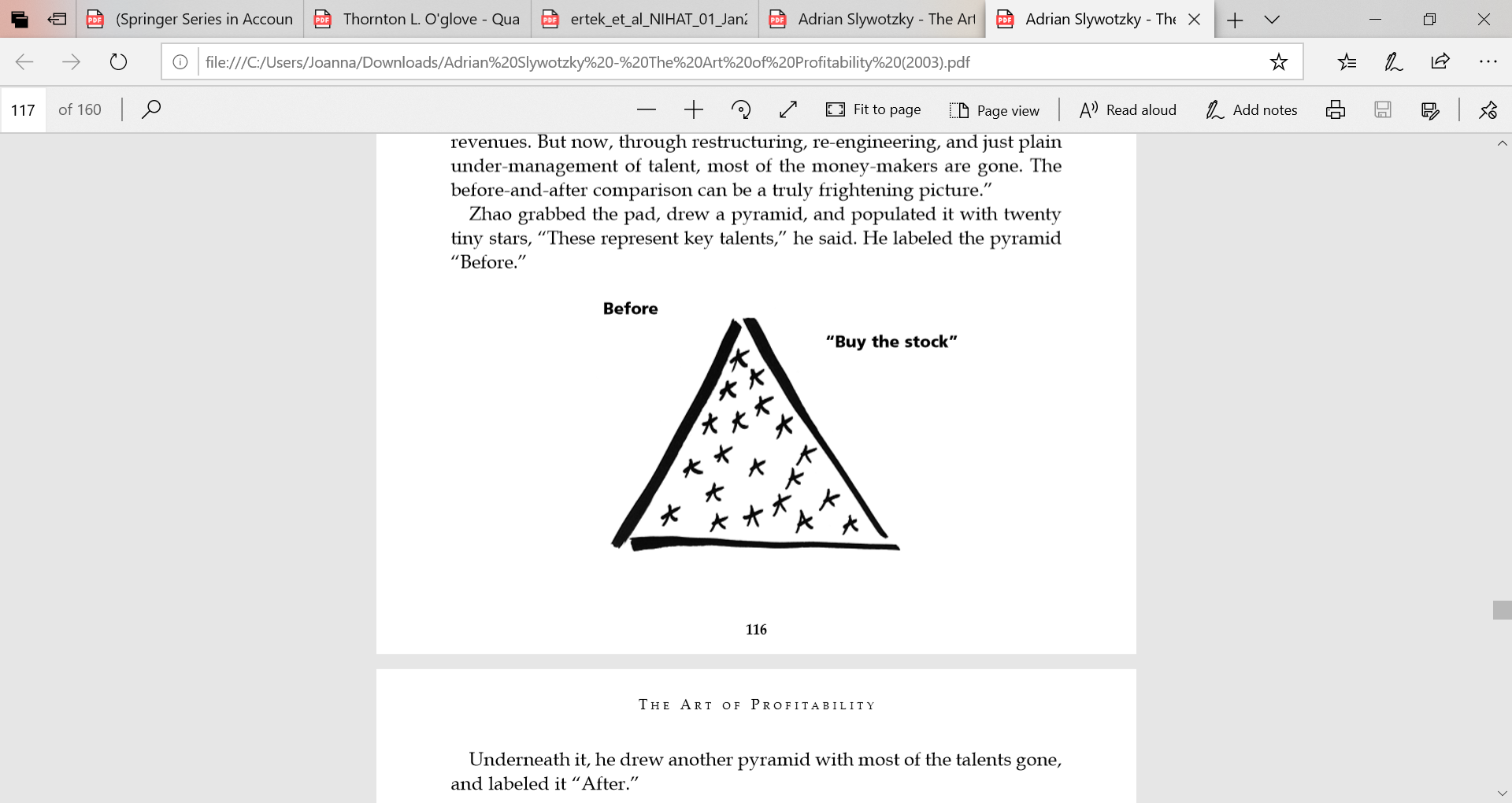 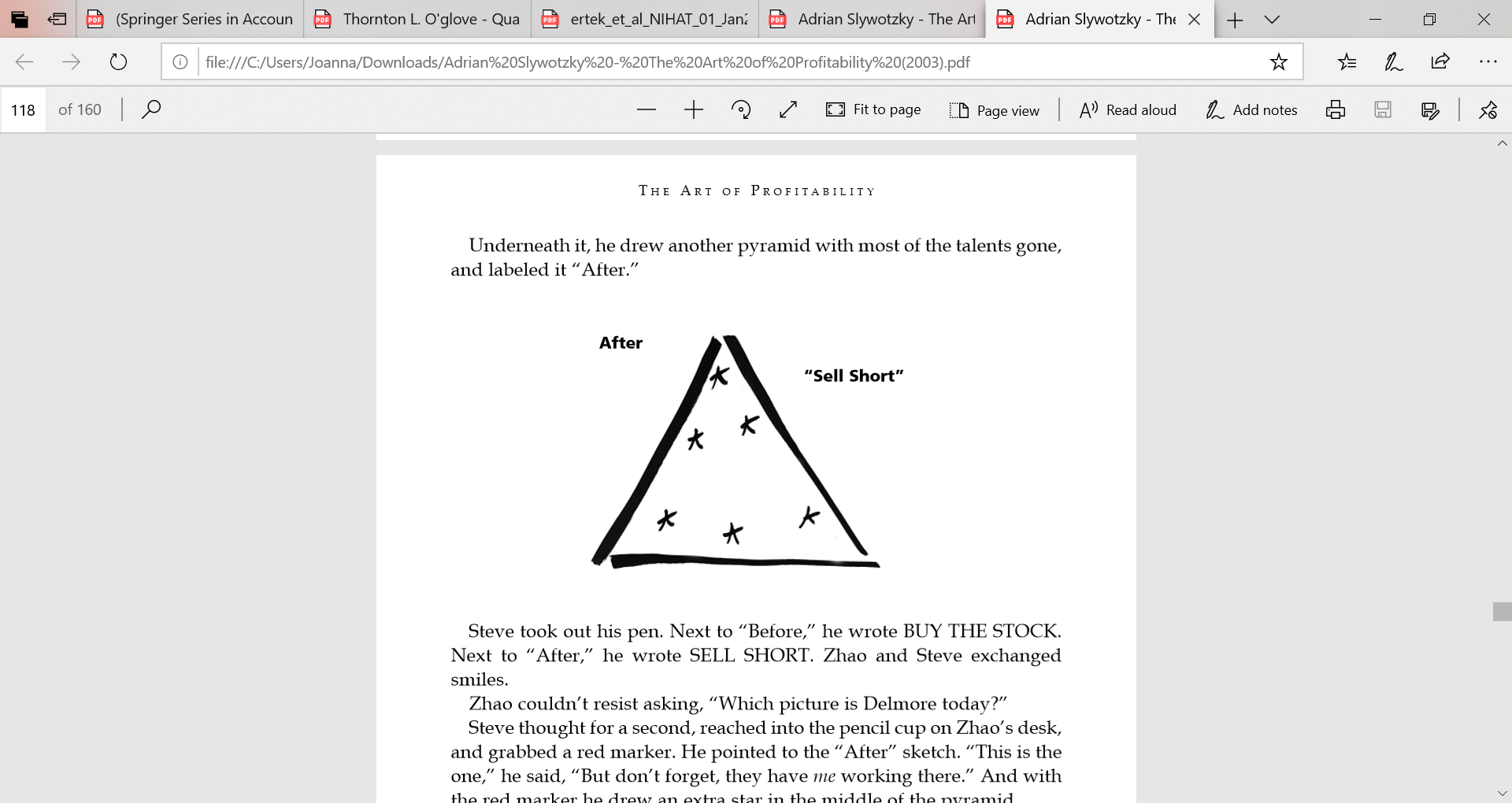 53
Model zysku posprzedażowego
Produkty są sprzedawane wtedy, kiedy wykazują dużą wrażliwość cenową, to jest drogi sprzęt, ceny są wysokie, klienci szukają okazji. Zysków na takiej sprzedaży nie ma. 
Ale zakup np. windy powoduje konieczność wykupienia serwisu tej windy.
Zakup kserografu powoduje konieczność jego serwisowania. 
Samochód powoduje konieczność wykupienia ubezpieczenia.
Komputer oznacza zakupy oprogramowania.
Tych produktów posprzedażowych nie dostarcza producent sprzętu (nie jest to model zainstalowanej bazy) tylko inne przedsiębiorstwa.
Dotyczy to także napraw samochodów i części zamiennych.
Mają one niską elastyczność cenową, wyższą marżę, możliwość tworzenia długookresowych związków z klientami.
54
Model zysku posprzedażowego
Oferta posprzedażowa to zupełnie inna działalność niż pierwotny produkt. 
Wymaga innych ludzi, innych umiejętności, innych systemów, innych baz danych.
Mniej jest tutaj też satysfakcji, mniej sławy, mniejsza widoczność biznesu,
Ale to jest bardzo rentowna działalność,
Zwykle w firmie produkującej bazowy sprzęt za sukces produktu odpowiada tylko kilku ludzi, gdyby ich było więcej i gdyby ich wynagrodzenie zależało od rentowności produktu, łatwiej by było producentom sprzętu zaoferować odpowiednie produkty i usługi posprzedażowe,
Zwykle jednak taką ofertę mają przedsiębiorcy (jednoosobowi) oraz małe firmy,
55
56
Model nowego produktu
Kiedy firma zaczyna sprzedawać nowy produkt może udać się wywołać gorączkę zakupową, na przykład na Iphone, wtedy marże zysku są ogromne,
Całkowity zysk zarobiony przez wszystkich graczy rynkowych najpierw rośnie, potem osiąga maksimum, a potem spada (na daną jednostkę czasu)
Radia, telewizory, walkmany, kamery, desktopy, laptopy, serwery,
Sedany, miniwany, pojazdy sportowe, 
Faksy, drukarki, drukarko-kopiarki, 
Na początku trendu nawet słabi producenci będą realizowali zyski jeżeli zdążą zaoferować odpowiedni produkt, 
Należy przeinwestować trzy razy w produkt na początku jego życia, kiedy marże są ogromne i niedoinwestować trzy razy kiedy marże są niskie, należy zmniejszać inwestowanie w produkt na rok przed największym szczytem sprzedaży
Ważne jest też odrzucanie złych klientów i umiejętność przewidzenia kolejnej fali
57
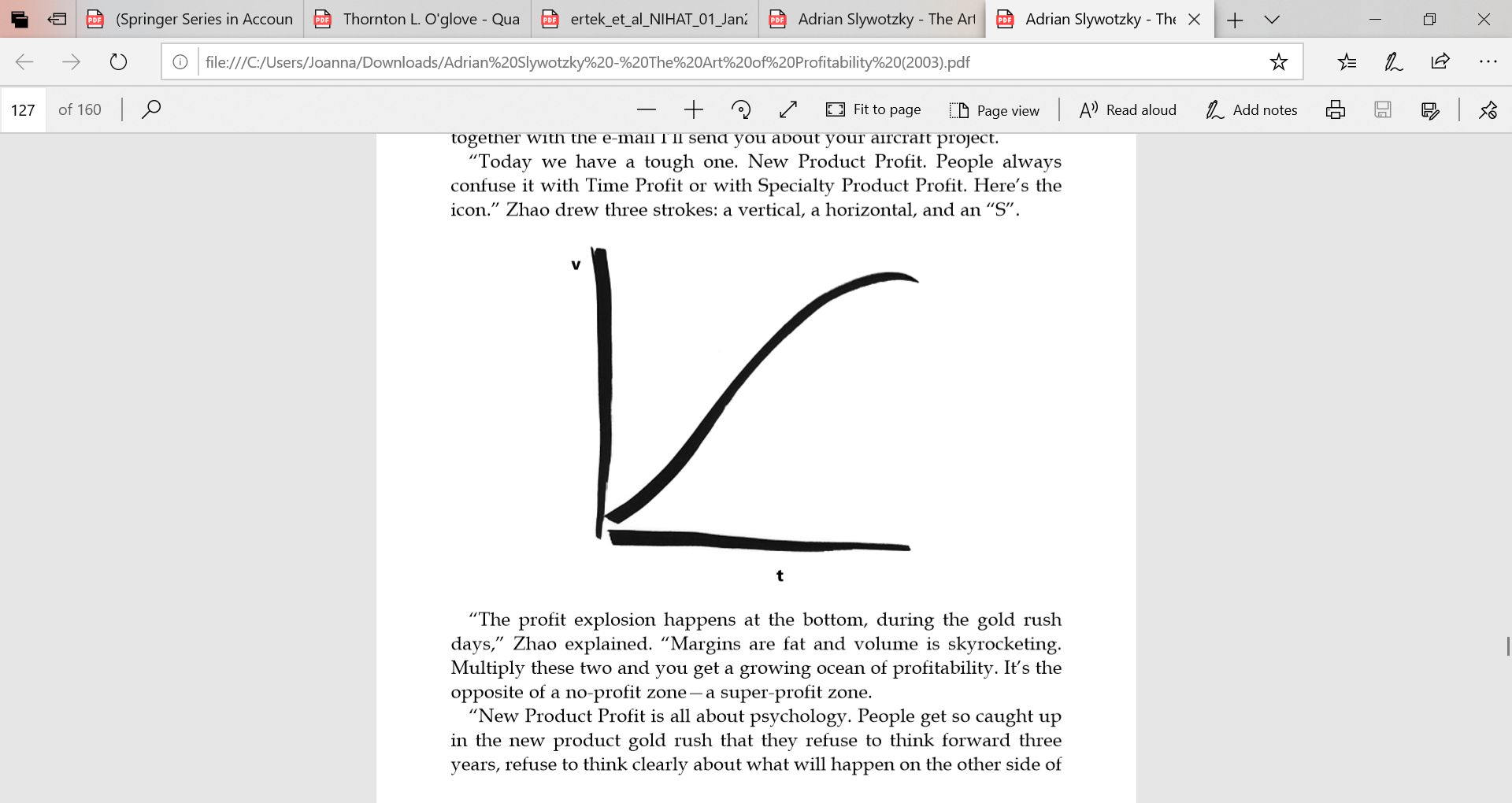 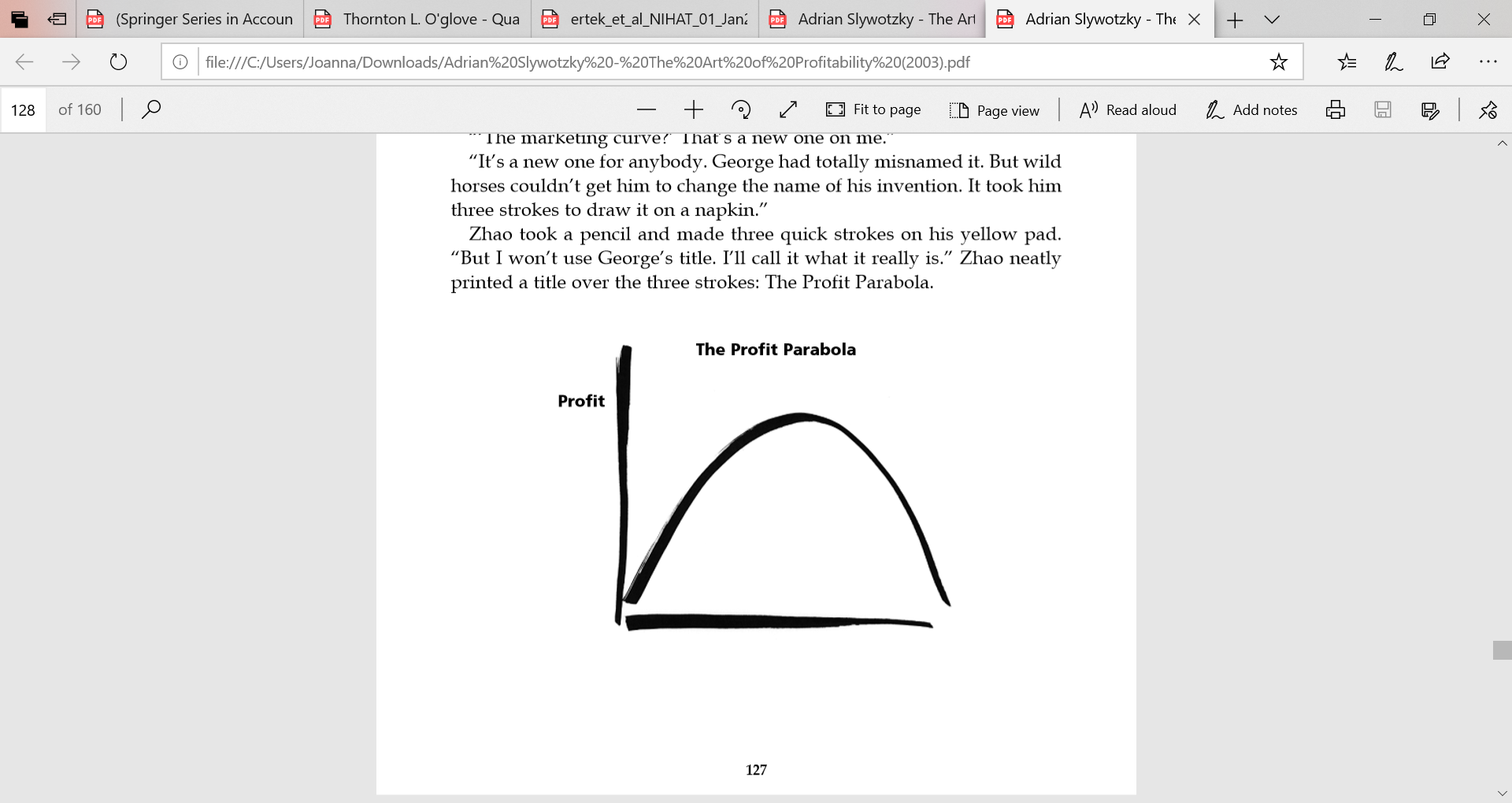 58
Porównanie zysku czasowego, zysku nowego produktu oraz zysku wyspecjalizowanego produktu
59
Model relatywnego udziału w rynku (GM, IBM, GE)
Wysoki udział w rynku nie tylko daje ekonomie skali i zakresu, ale także niższe ceny u dostawców (od 30 do 70%), niższe nakłady reklamowe na osobę czy na jednostkę produktu, lider rynkowi zwabi największe talenty, aby pracowały dla niego, największe możliwości w zakresie badań rozwojowych (największy budżet), także szanse na zatrudnienie najlepszych menedżerów,
Lider rynkowy ponosi też najmniejsze ryzyko, ma najmniejszą zmienność sprzedaży, a zatem i zysków,
Lider także dyktuje standardy dla całej branży,
60
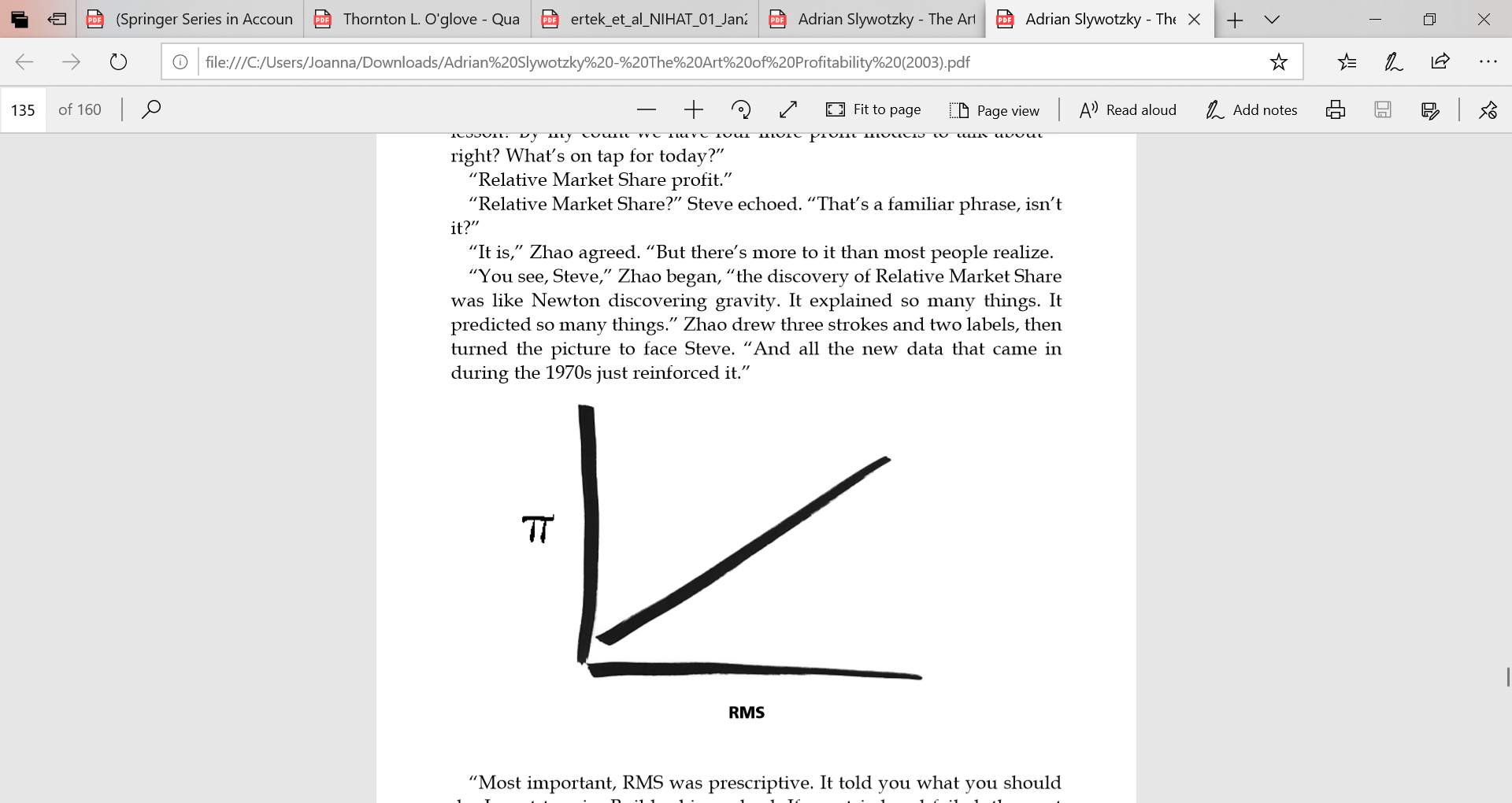 61
Model krzywej doświadczenia (uczenia się, Nucor, Dell, Wal-Mart, Home-Depot)
Uczenie się klientów, przejmowanie upadających konkurentów, uczenie się technologii i kontaktów z dostawcami co obniża koszty surowców i energii,
Rynek może nie rosnąć, ale rentowność i tak rośnie, 
Wdrożenie kwartalnej kontroli kosztów, zarządzania projektami (krótko, średnio i długoterminowe),
Ale od czasu do czasu zmieniają się preferencje klientów, produkty, a za tym idzie konieczność zmiany modelu zysku i konieczność przeprojektowania działalności biznesowej pod te zmiany,
Ale im lepiej się znało dotychczasowy model, tym łatwiej go zmienić (migracja wartości).
Koncentrując się na uczeniu się (np. kosztów) nie można jednak przestać widzieć inne rzeczy, jak na przykład zmiany w przemyśle. Ktoś nas może też zastąpić (aluminion zastępuje stal, puszki butelki, itd.).
62
63
Model niskich kosztów (taniego biznesu)
Tak długo jak mamy koszty niższe od konkurencji, biznes jest opłacalny, 
Trzeba przewidywać zmiany produktów i ruchy konkurentów i działac prewencyjnie dostosowując się do zmian na rynku, 
Często firmy mają dwie części – niskokosztową oraz zwykły poziom kosztów.
64
Model zysku cyfrowego (Digital Profit)
Bycie „cyfrowym” dodaje 10 p.p. do rentowności na sprzedaży brutto,
Produktywność może wzrosnąć do 10 razy,
Rotacja zapasów Della wzrosła z 6 do 60 (Dell online konfigurator),
Oracle – koszt obsługi 1 zlecenia klienta z 350 USD do 20 USD,
Klienci lubią samodzielnie projektować swoje produkty, danie im takiej możliwości zwiększa sprzedaż,
Fora dyskusyjne gdzie klienci sami odpowiadają na swoje pytania,
Natychmiastowa informacja o sprzedaży, zapasach, klientach,
Informacja jest zawsze aktualna i prawdziwa,
65